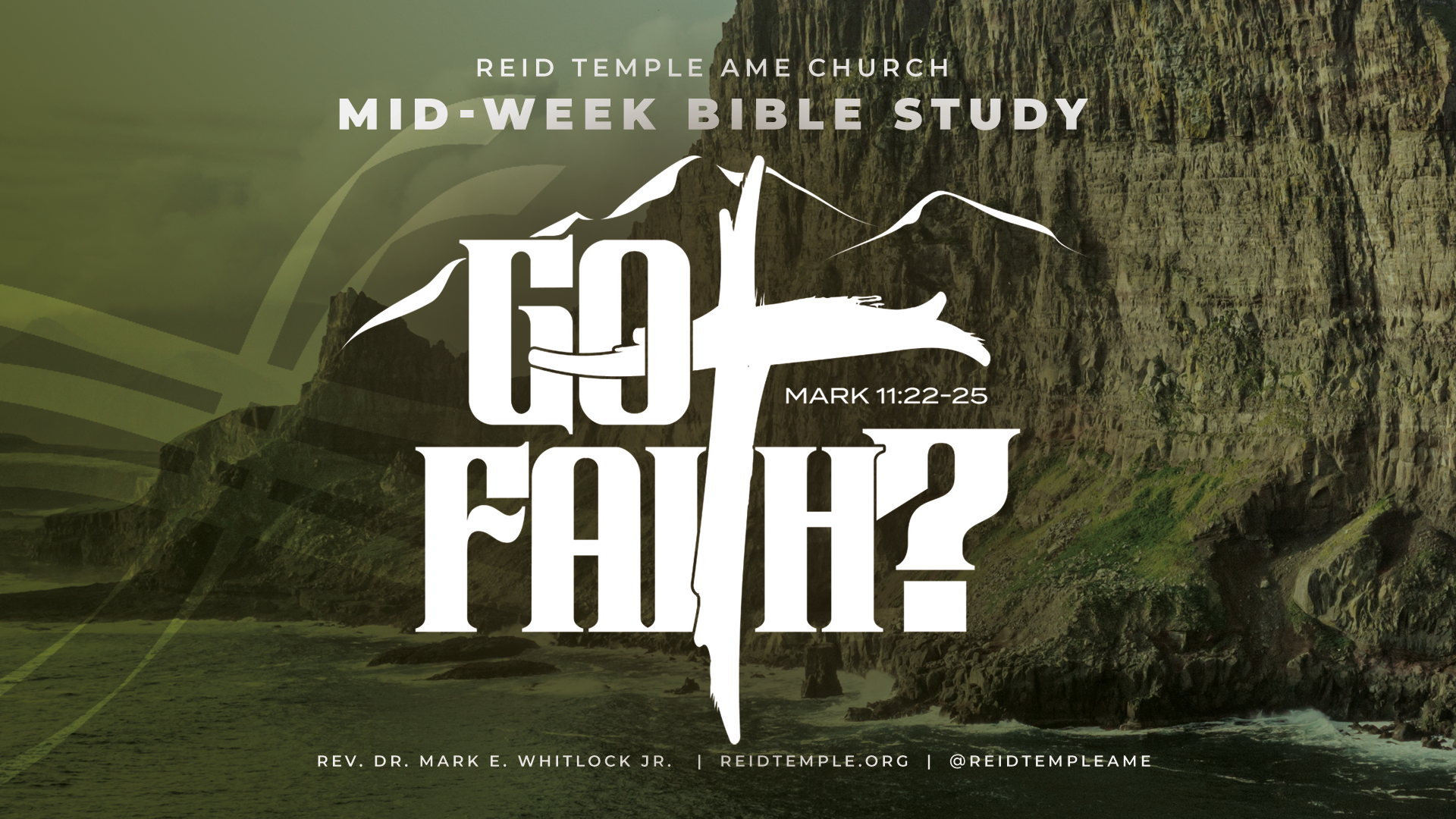 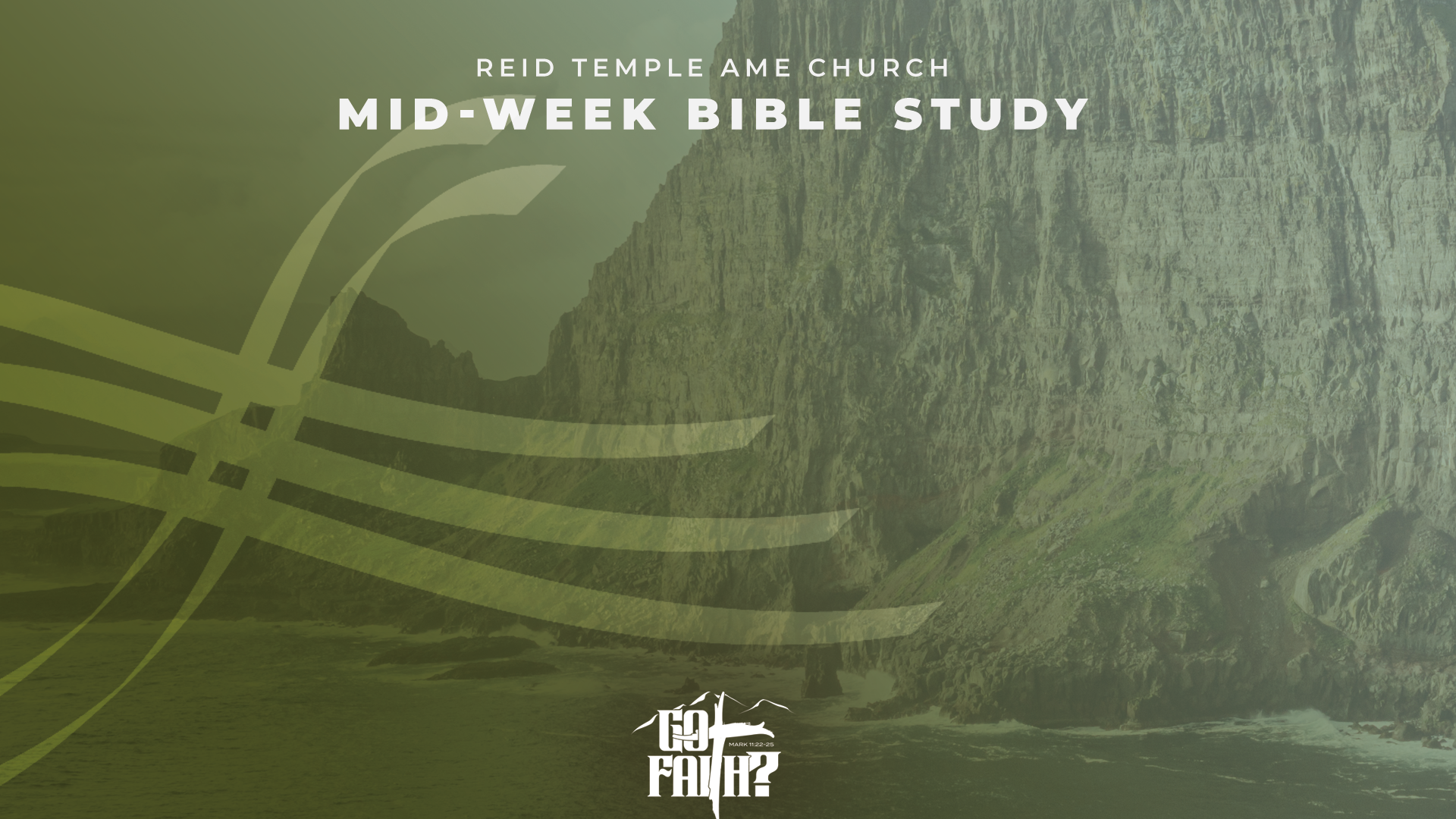 The Power of 
FAITH to PROSPER
Rev. Dr. Debyii L. Sababu-Thomas, 
Minister of Discipleship Development,  Facilitator
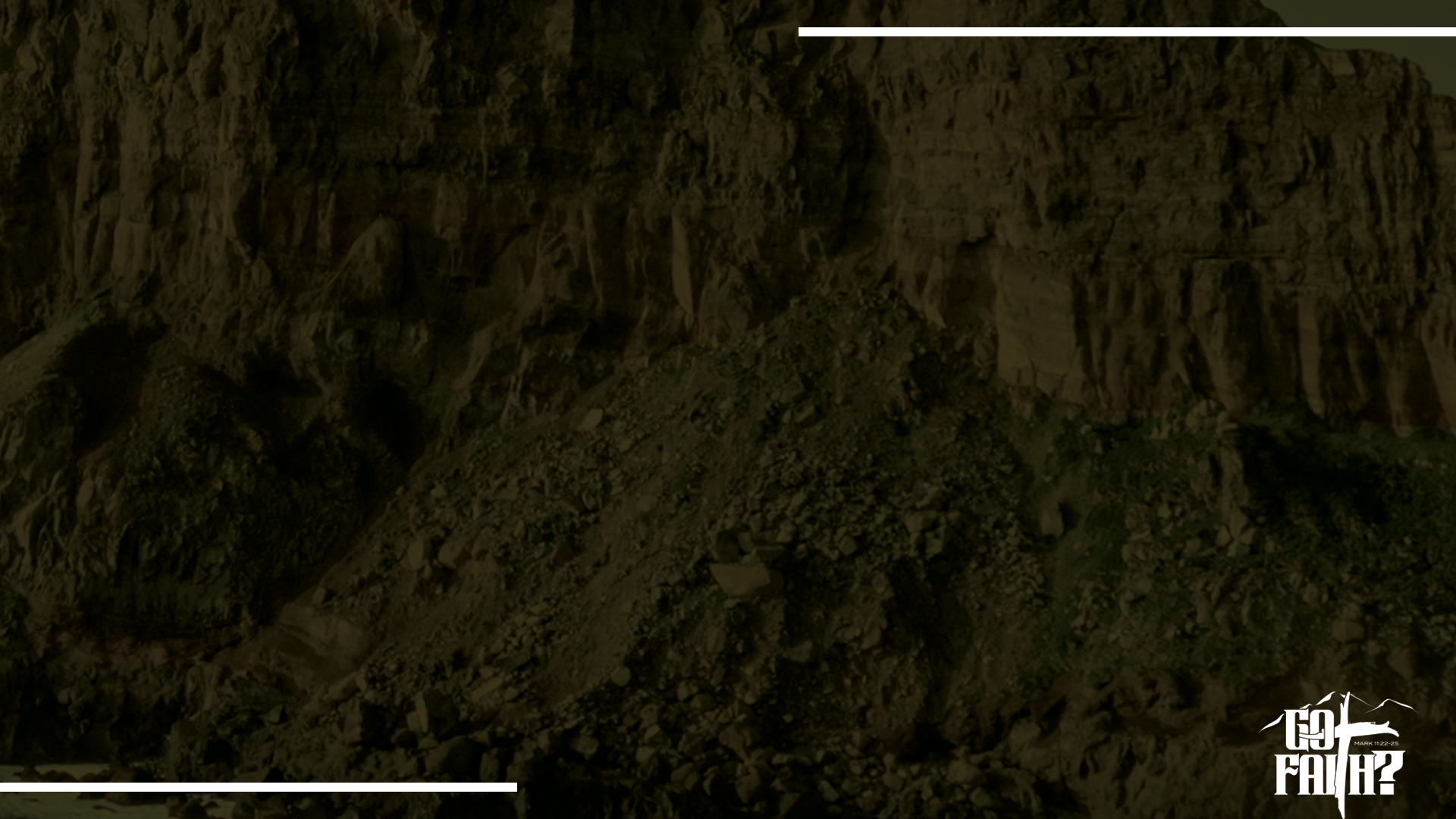 Prayer 
Foundational Scriptures: Jeremiah 29:11  I John 2
Understanding the Power of FAITH
Worldly Prosperity vs Godly Prosperity
God’s Plans to Prosper Us
The Family of Faith Proclamations & Prayer
The Invitation to Discipleship
The Offering of our Gifts
The Closing Blessing
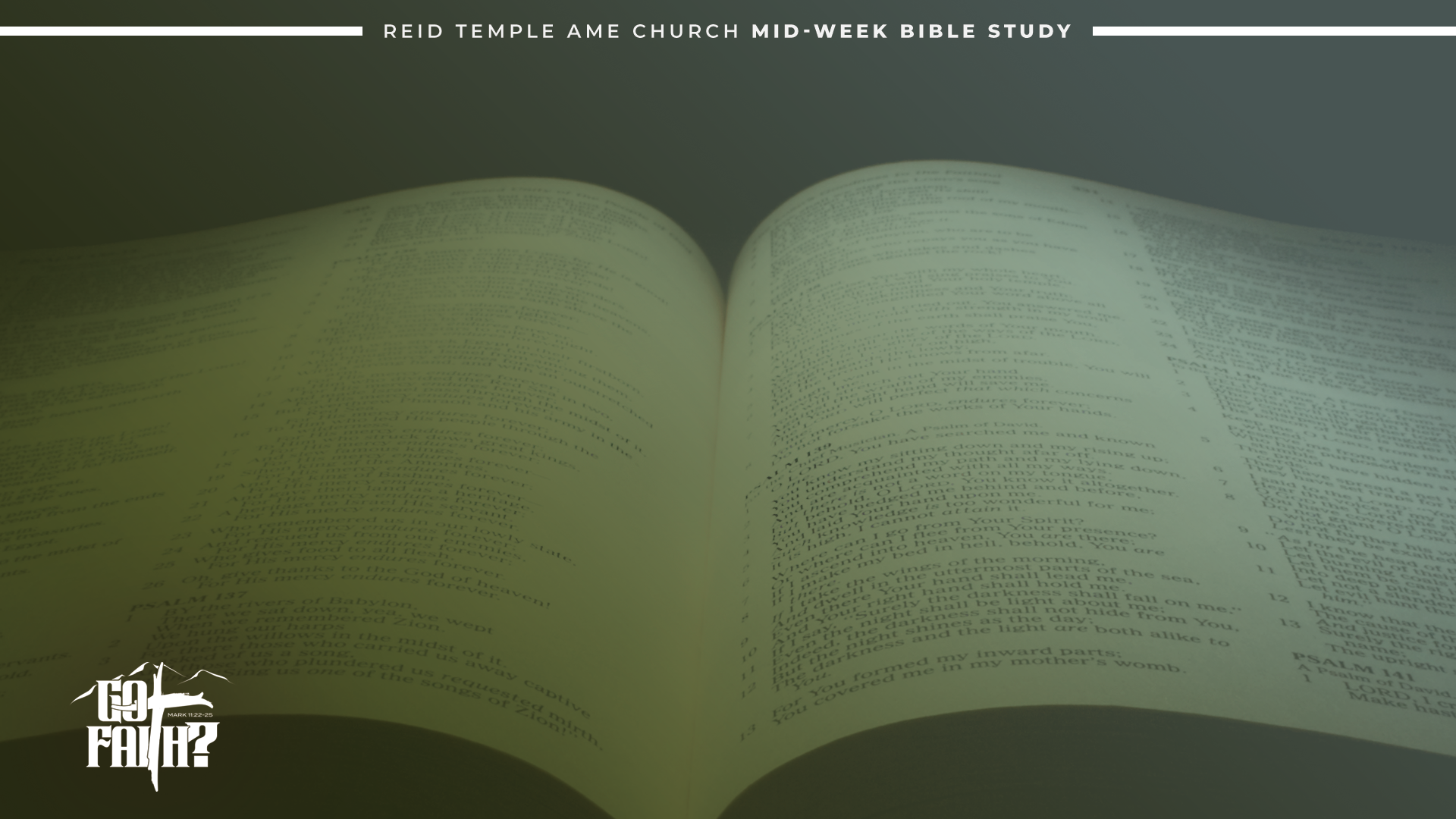 FOUNDATIONAL SCRIPTURES
For I know the plans I have for you,” declares the LORD, “plans to prosper you and not to harm you, plans to give you hope and a future. 
Jeremiah 29:11 (NIV)

2 Beloved, I pray that you may prosper in all things and be in health,
just as your soul prospers.							
III JOhN 2 (NKJV)
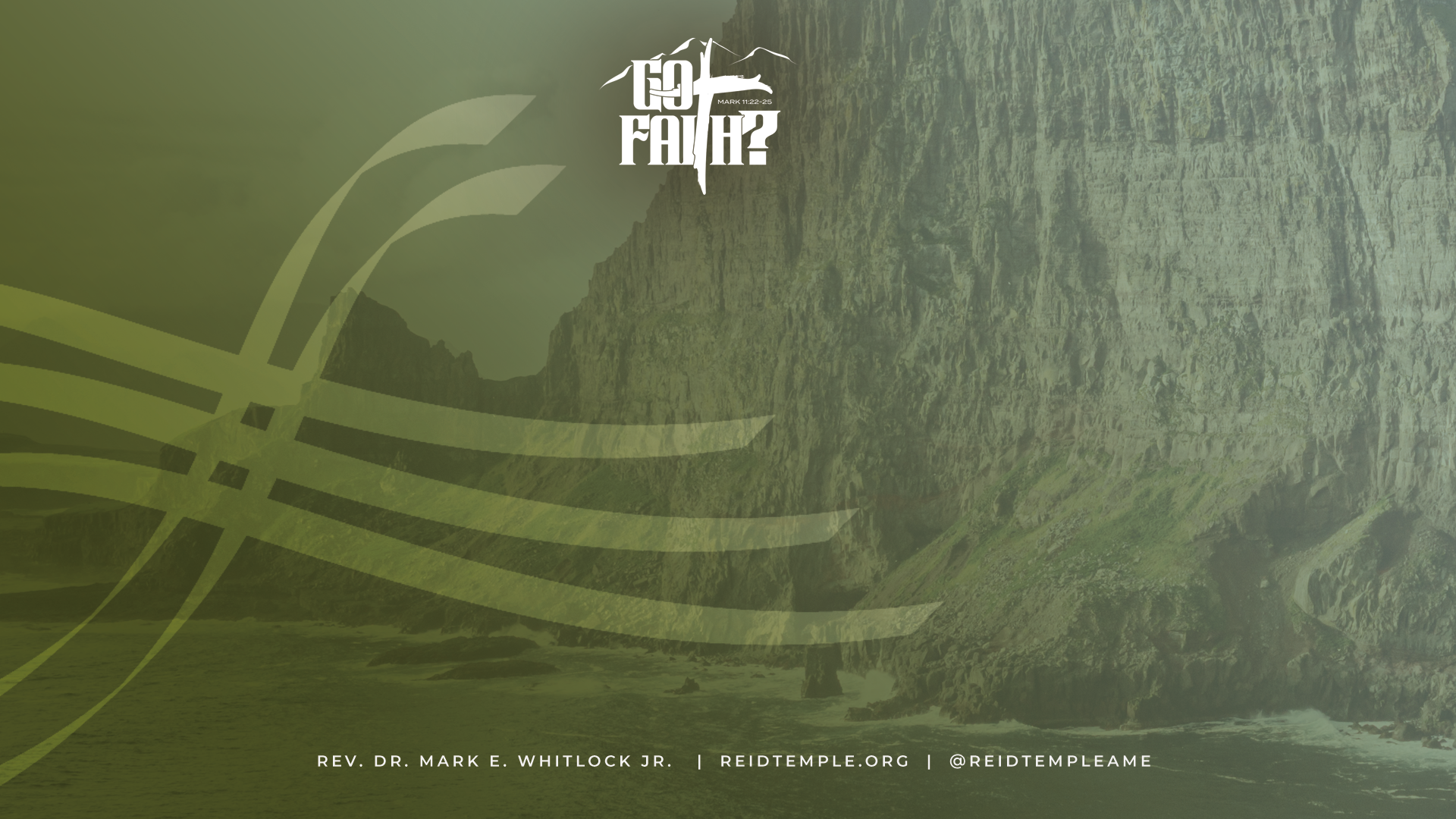 What Have you Learned about FAITH so Far?
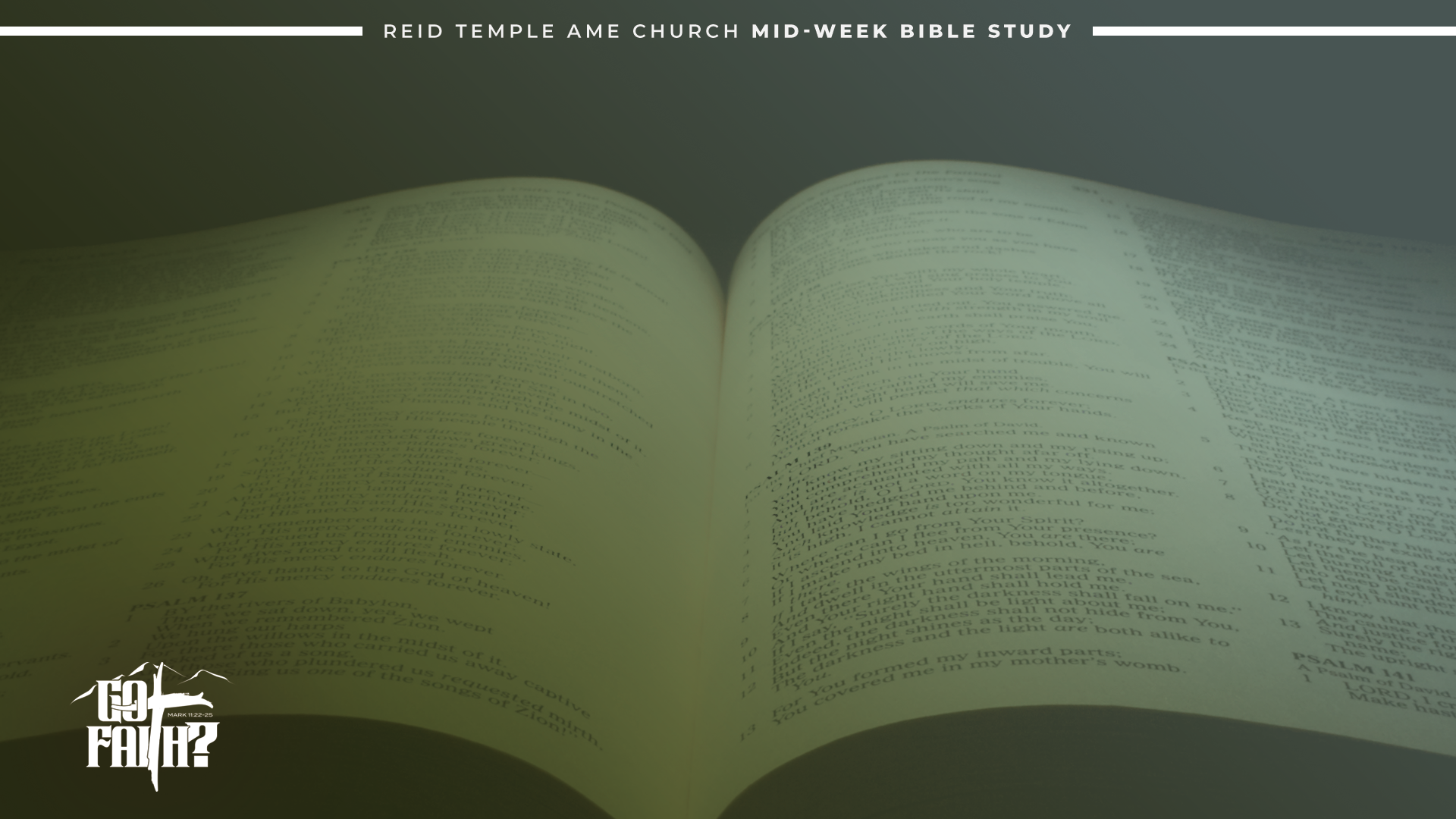 THE POWER OF FAITH
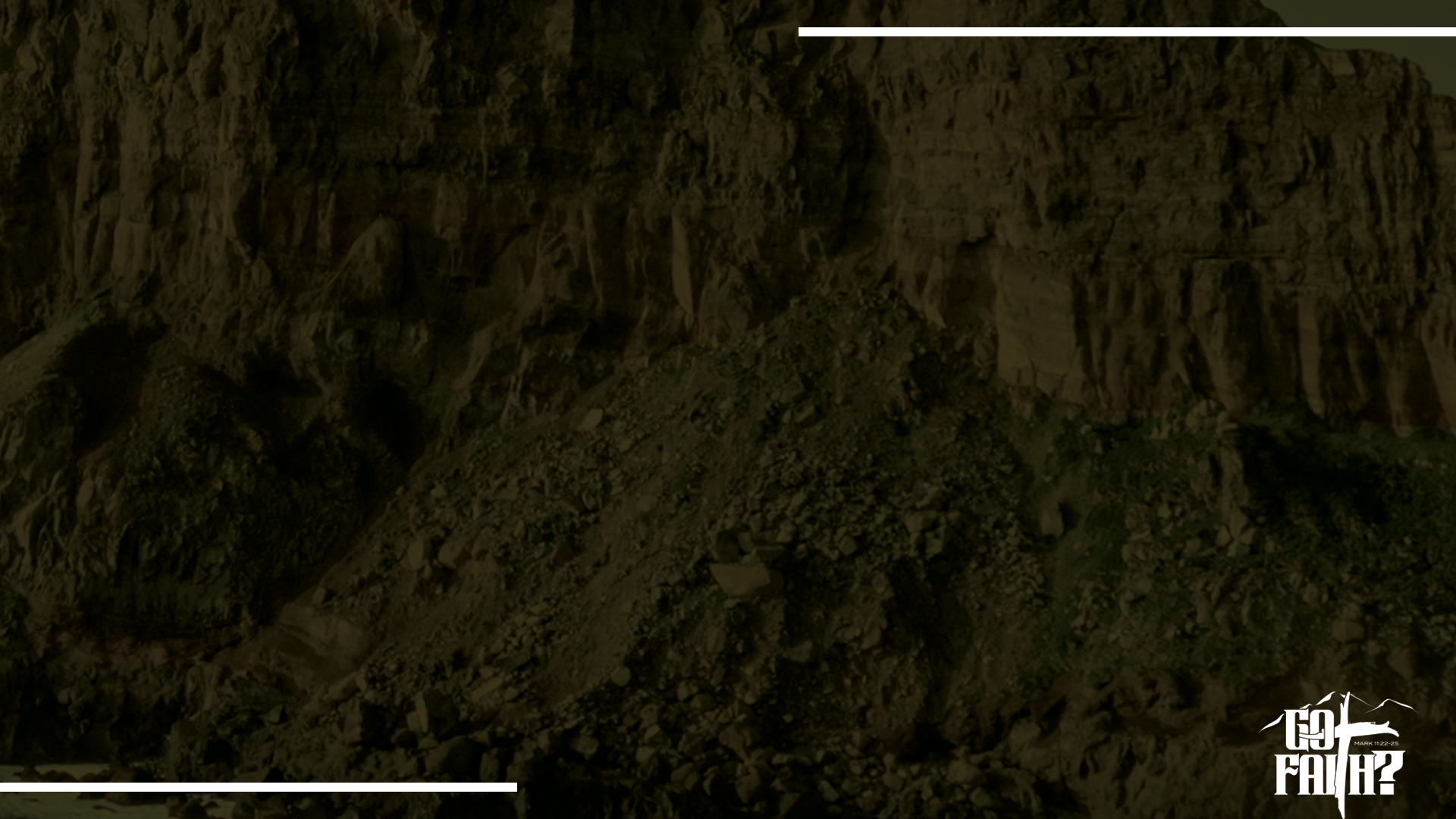 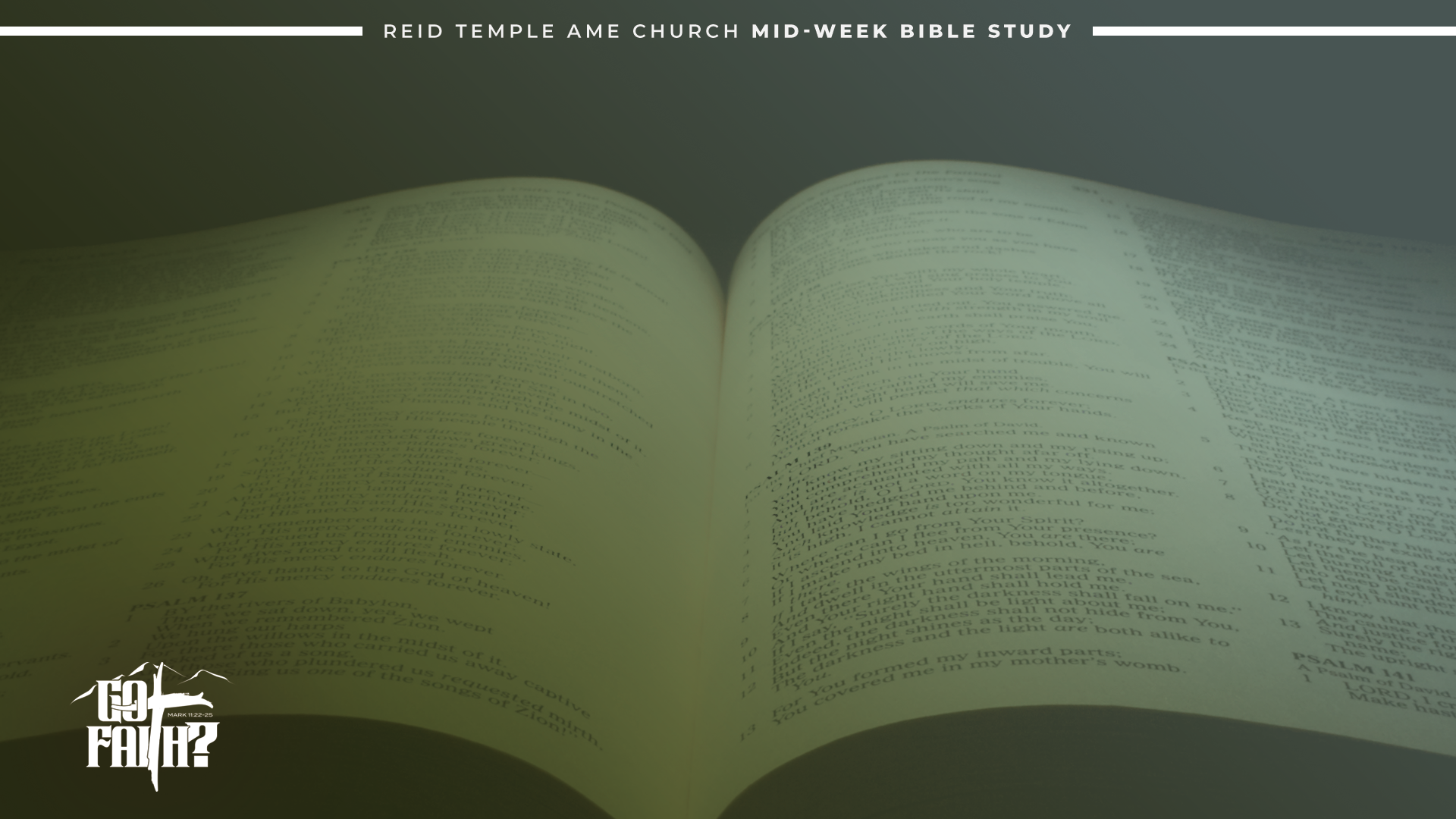 Faith has the POWER
To Solidify our Salvation and connect us to God
Ephesians 2:8-9 –Saved by Grace through Faith
To Give us “FAVOR” w/God and with Others
Romans 4:20-25 - Faithfulness gave Abraham favor
To  Make our Paths (Journeys) His  Paths
Proverbs 3:5-6 – God’s Paths will be your Paths
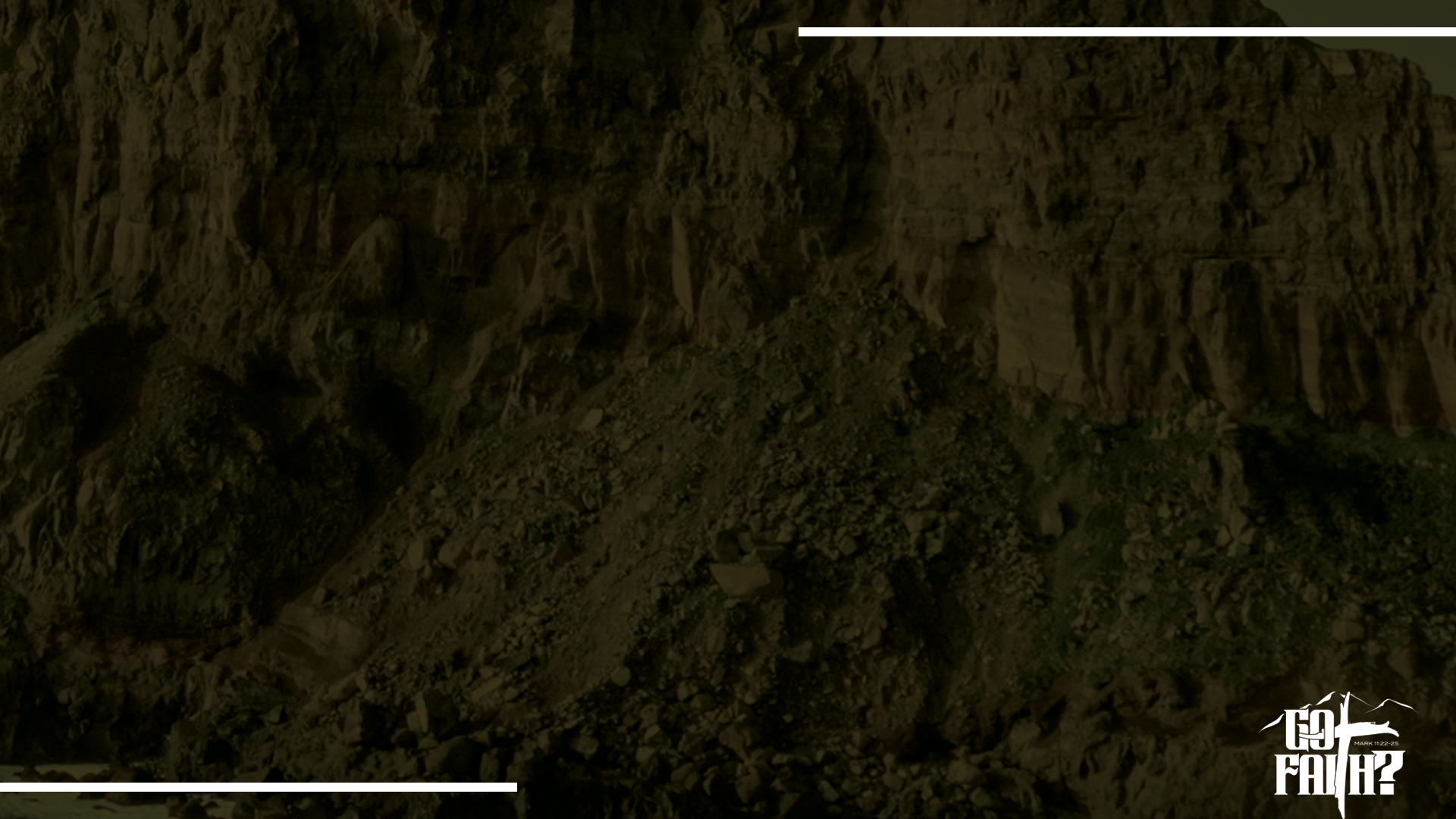 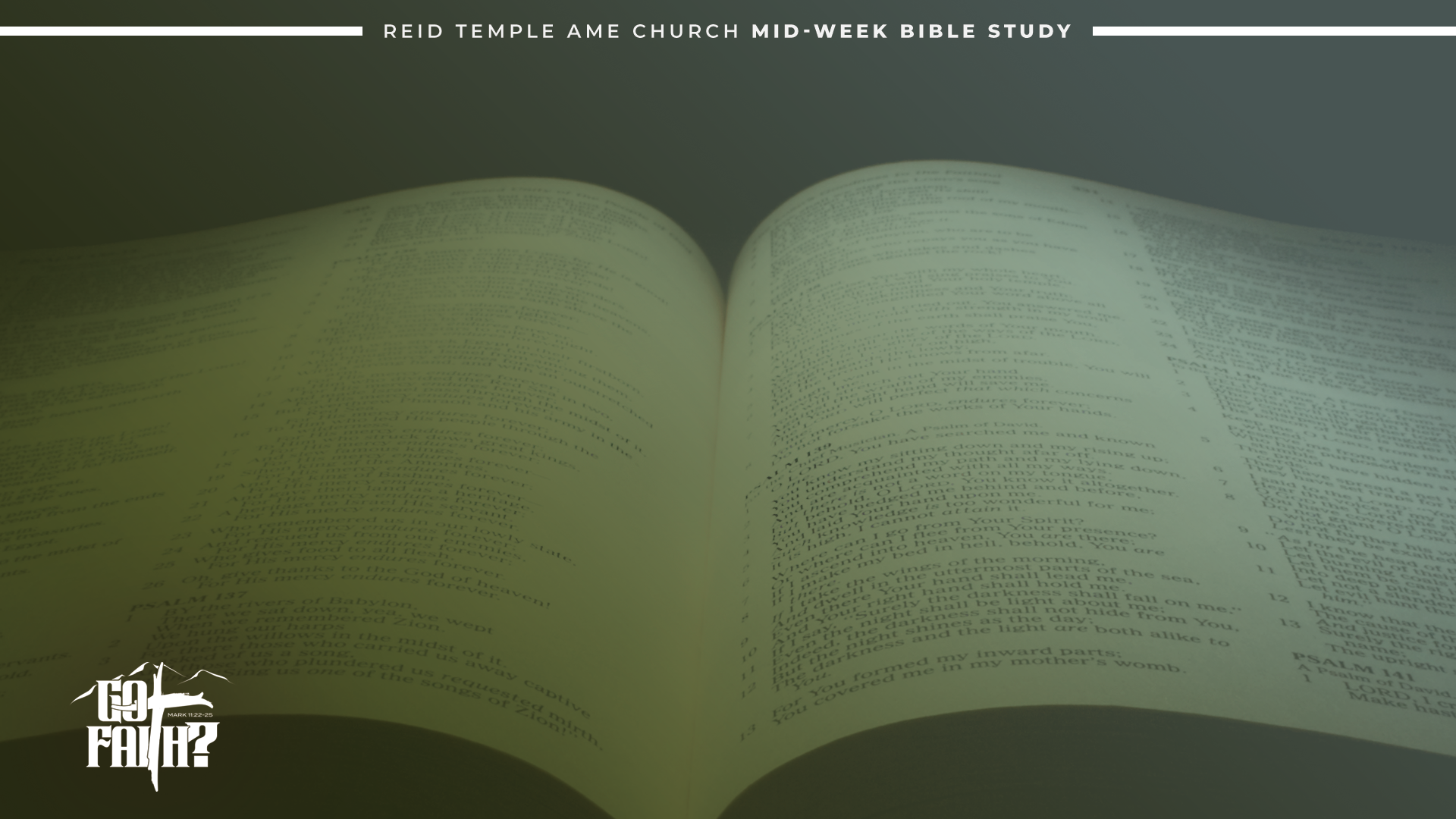 Faith has the POWER- cont’d
To MOVE/UPROOT Mountains and Obstacles
Matthew 17:20 –Faith Like a Mustard Seed
To HEAL our Bodies, Minds and Spirits
Mark 5: 25-31 – Woman with Issue of Blood healed
Matthew 15:21-28 – Woman with daughter w/ vexed spirit
To  LIBERATE people from Bondage
      Mark 17:14-18 – Boy w/spiritual, mental and physical illness
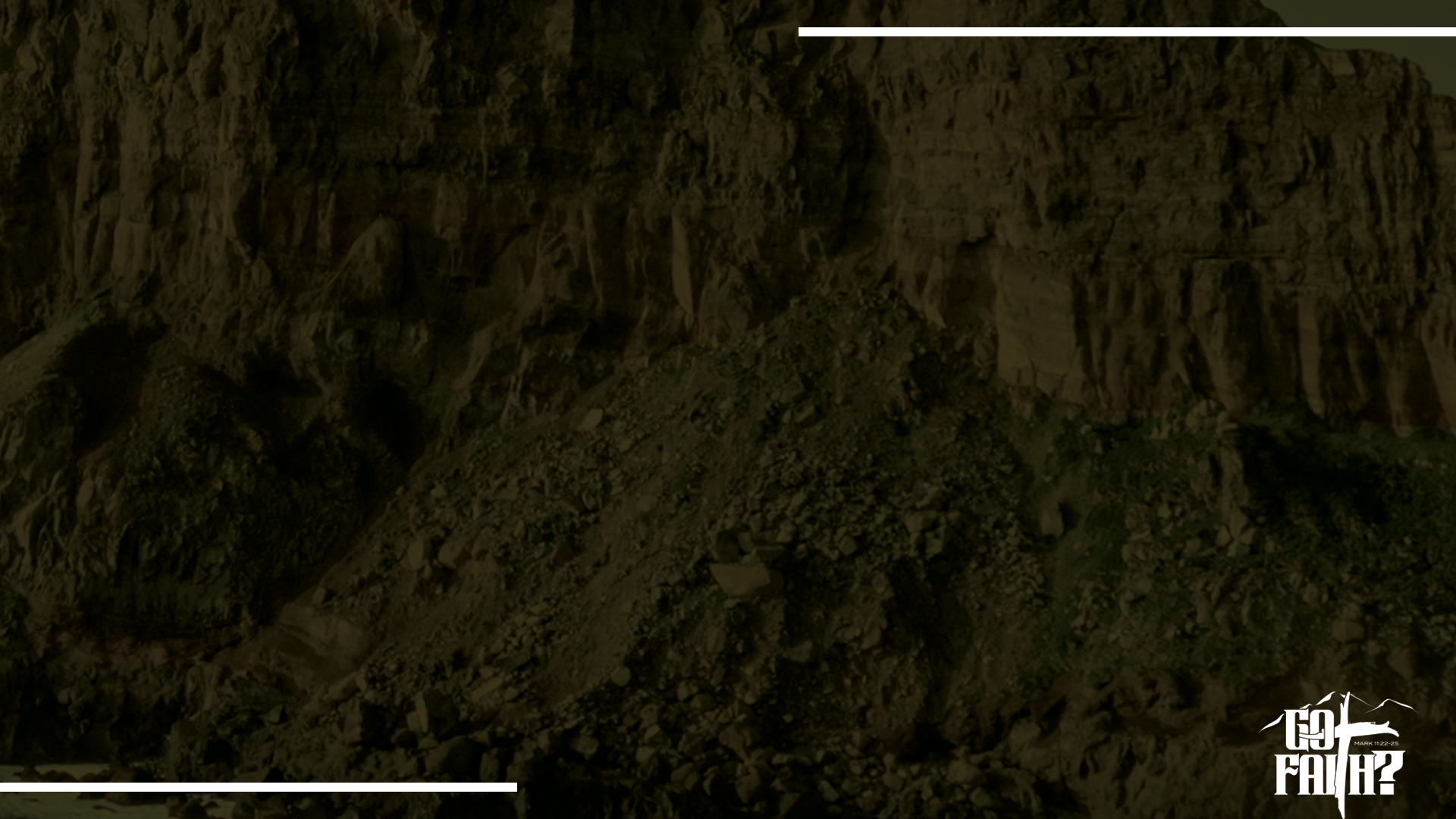 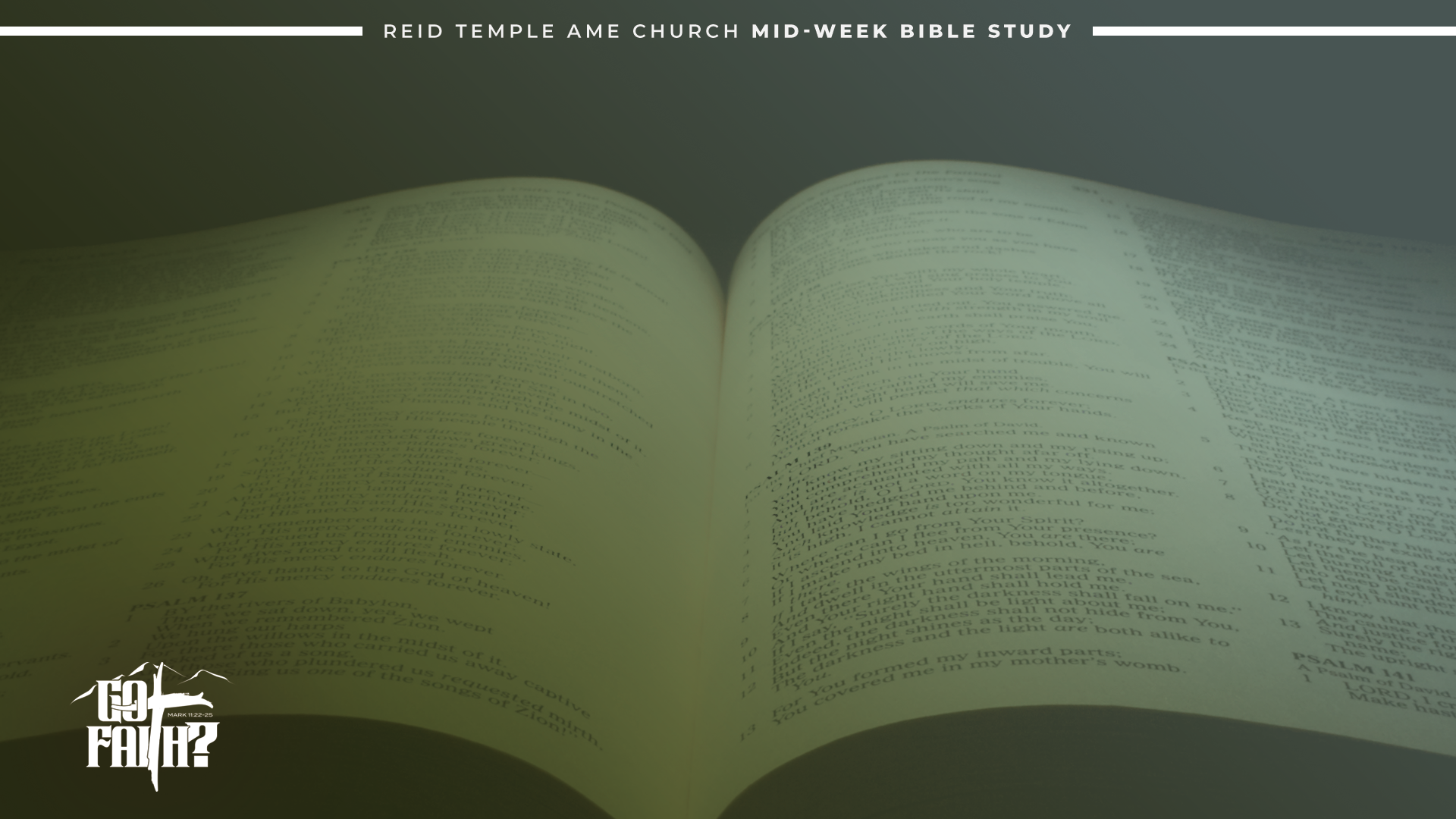 Faith has the POWER- cont’d
To Have the VICTORY to Overcome the World
I John 5:4 –  The Victory to Overcome the World is our Faith
To See/Behold/Experience the IMPOSSIBLE become the POSSIBLE
Mark 9:23:  If you believe, All things are possible
Luke 1:37-45  Nothing will be impossible With God, Blessed is she who believes…
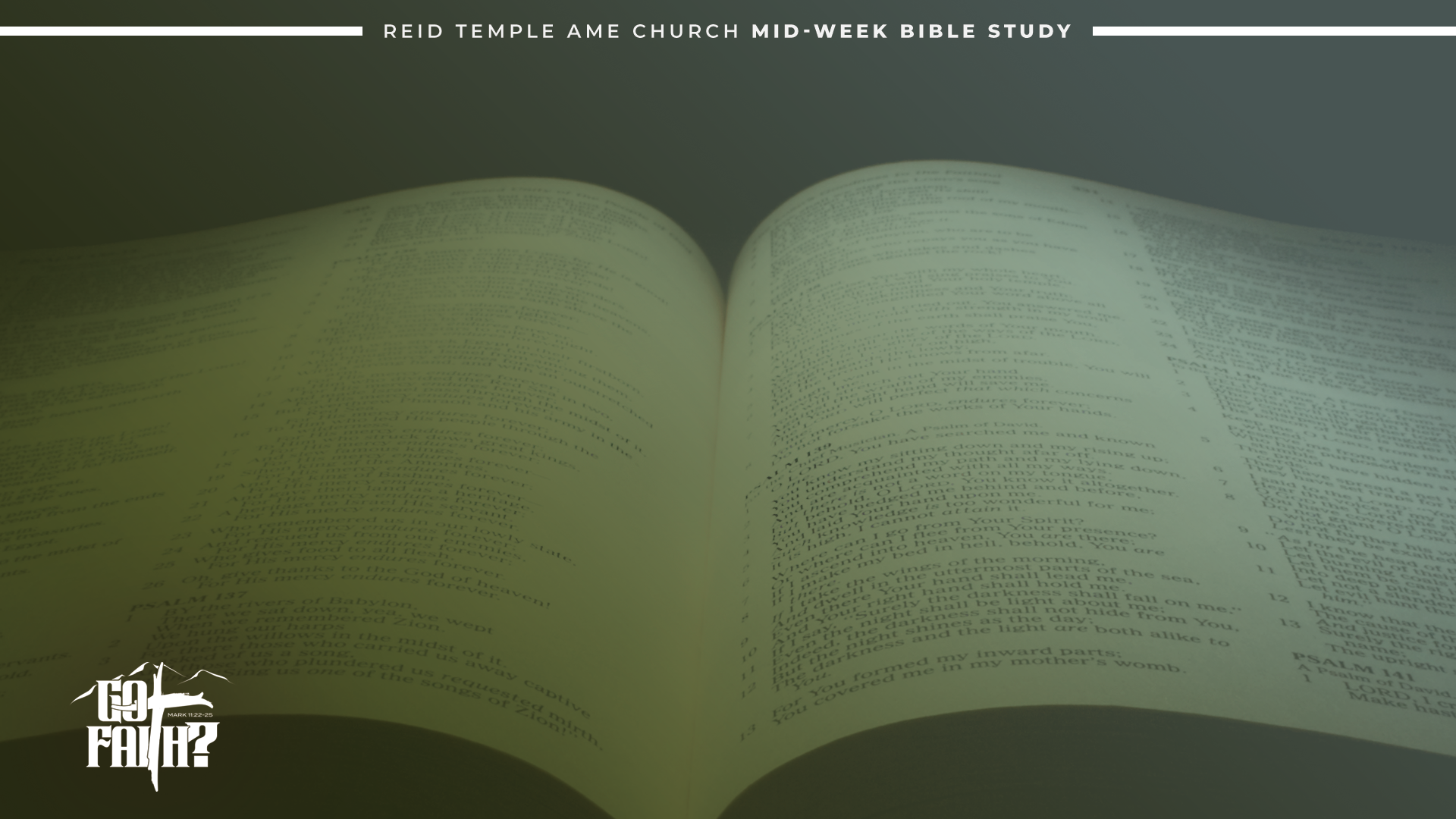 Prosperity:
A Closer View
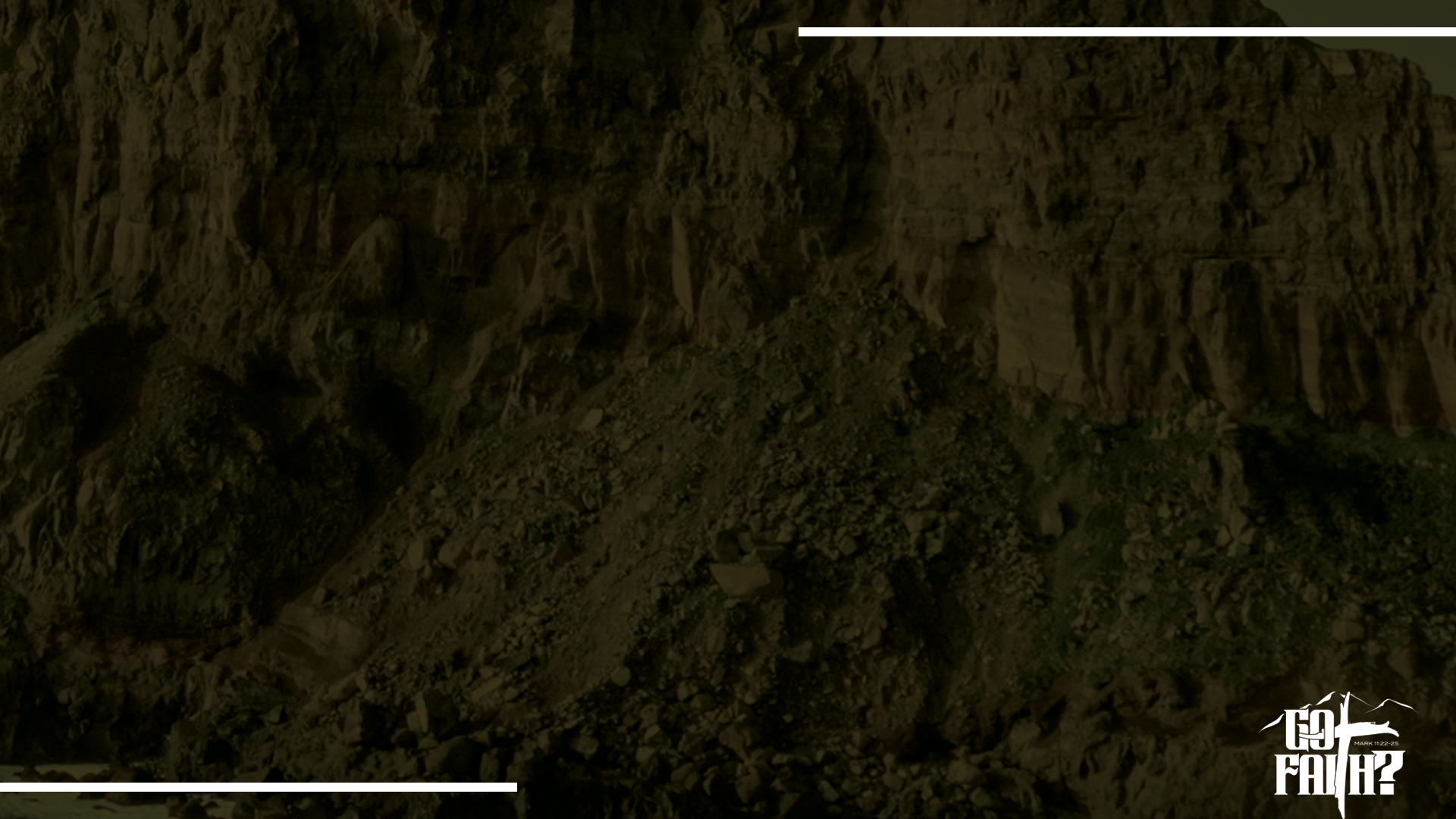 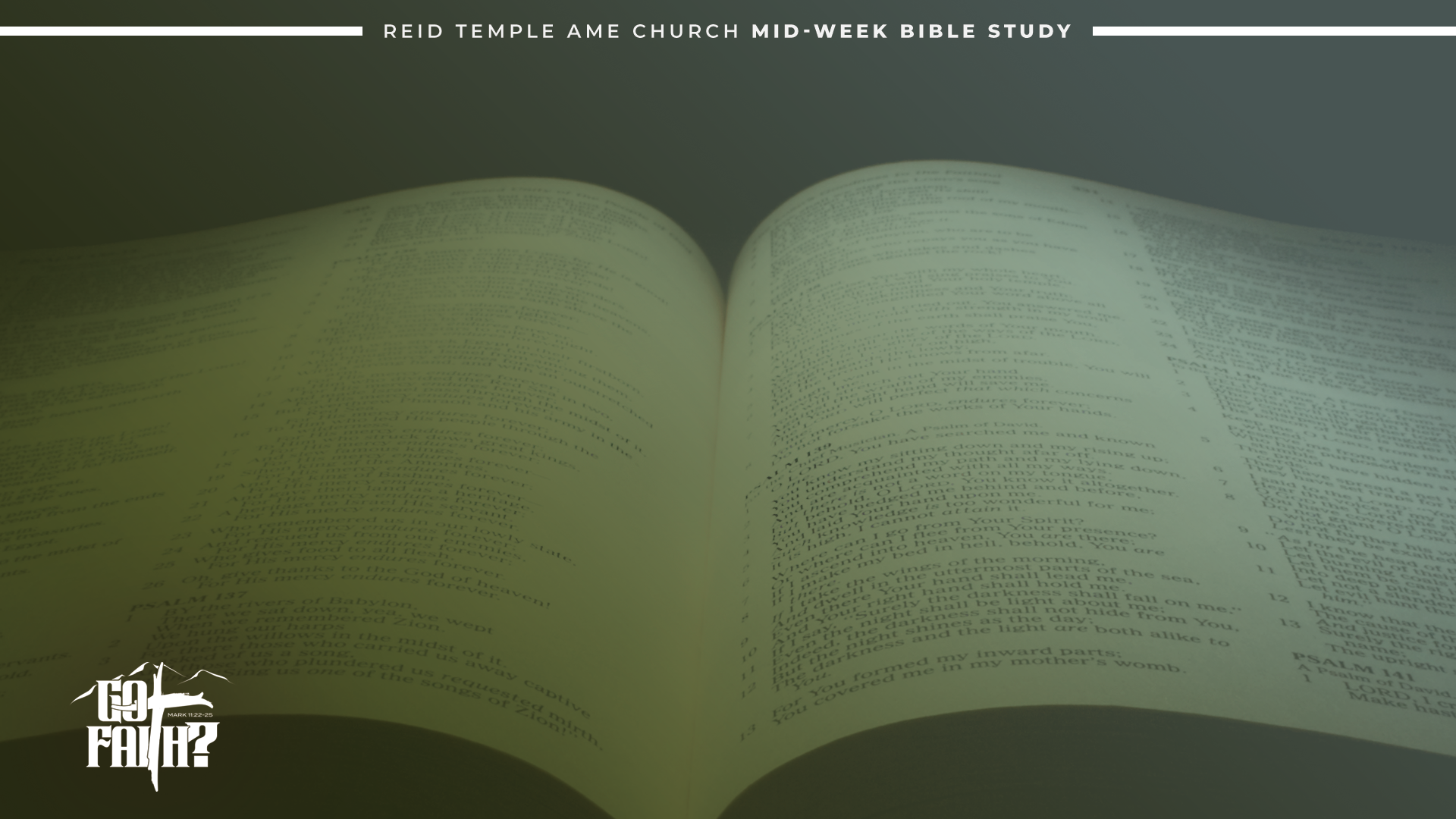 What does it Mean to Prosper?
Sample Definitions:
Merriam-Webster.com
1.  to succeed in an enterprise or activity  Especially : to achieve economic success
to become strong and flourishing
Britannica.com 
1.  to become very successful usually by making a lot of money
2.   to become very active, healthy, or strong
Vocabulary.com
 1. make steady progress; 
2.  be at the high point in one's career or reach a high point in historical significance or importance
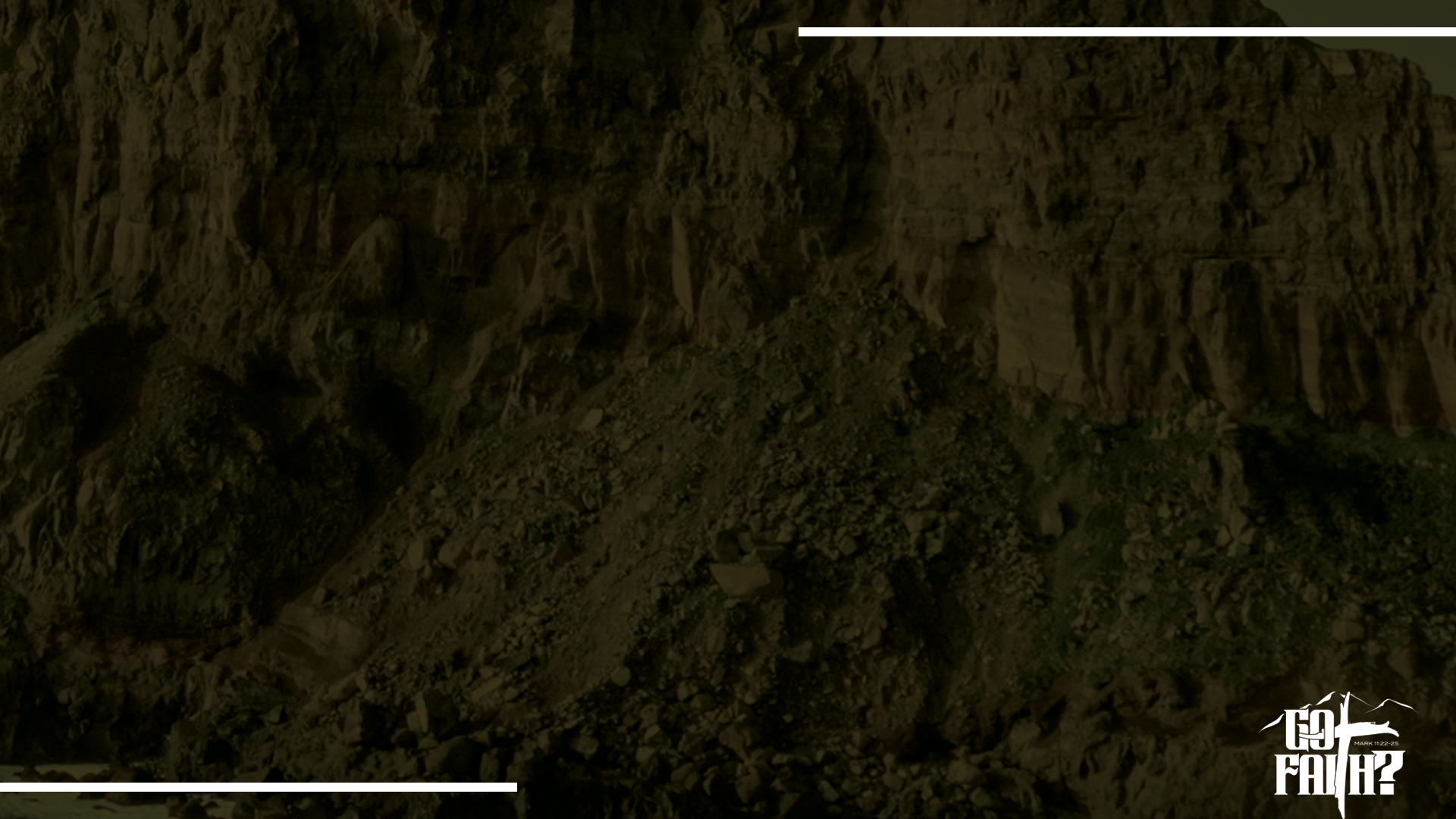 SYNONYMS for  PROSPERITY

FLOURISH
THRIVE
SUCCEED
PROLIFERATE
PROPAGATE
PREVAIL
REGENERATE



-Jeremiah 29:11
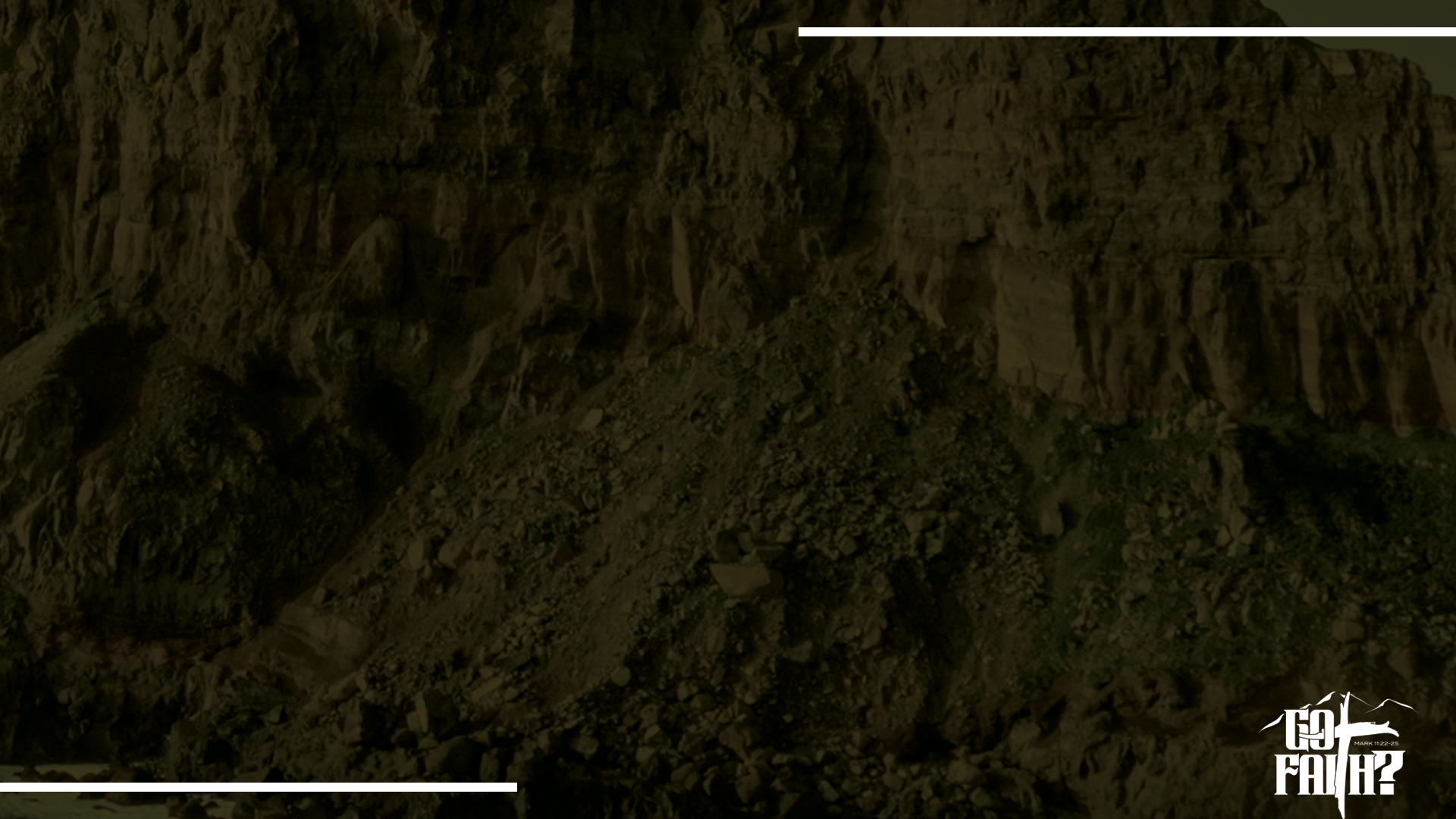 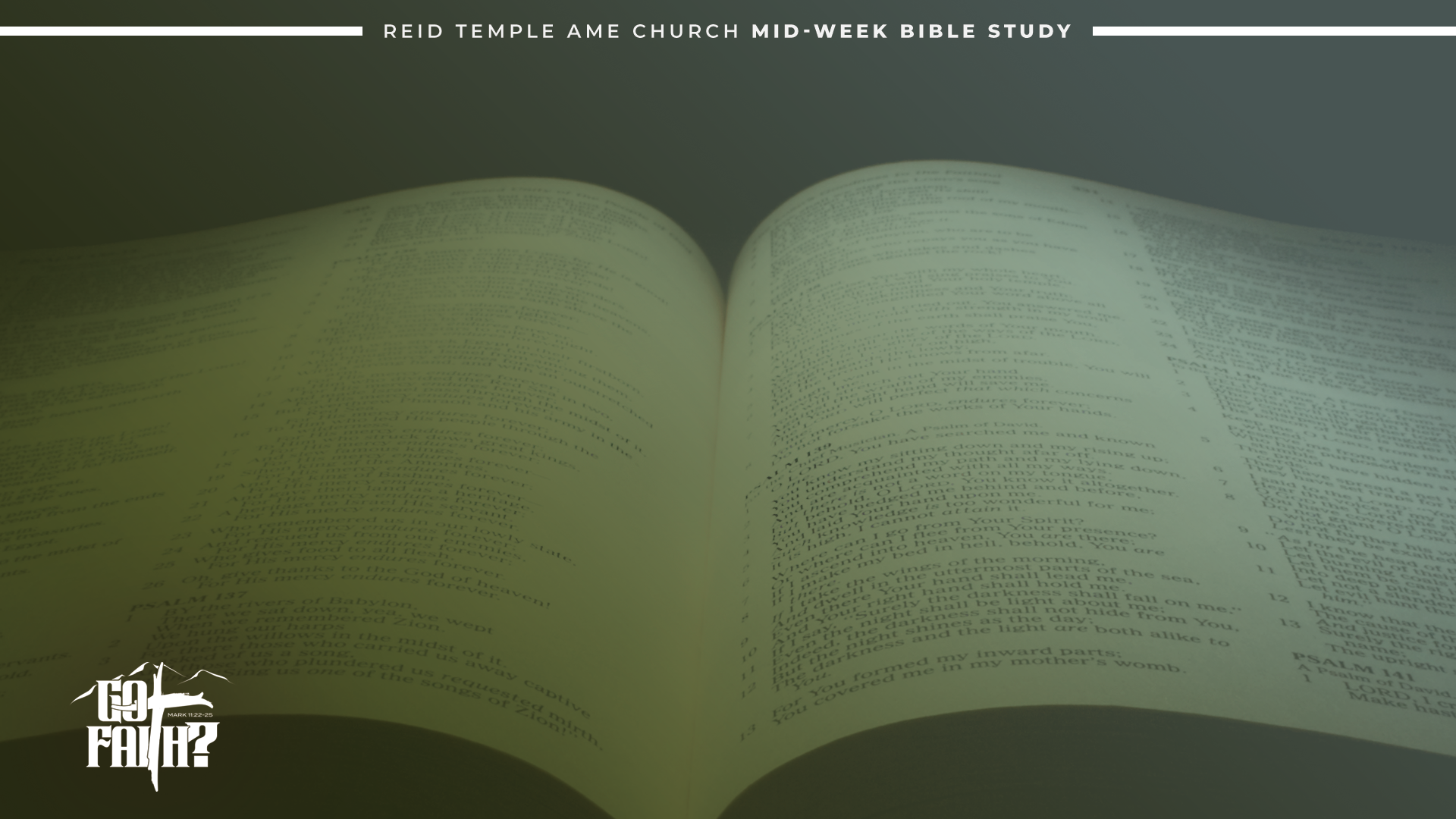 What is God’s Plan For US to Prosper
Genesis 1: 27-28  - In the Beginning
Be fruitful and multiply to bring Glory to God
Deuteronomy 8:18
Power to create wealth- To fulfill His covenant
Joshua 1:8
Focus on Him and Whatever we do will prosper
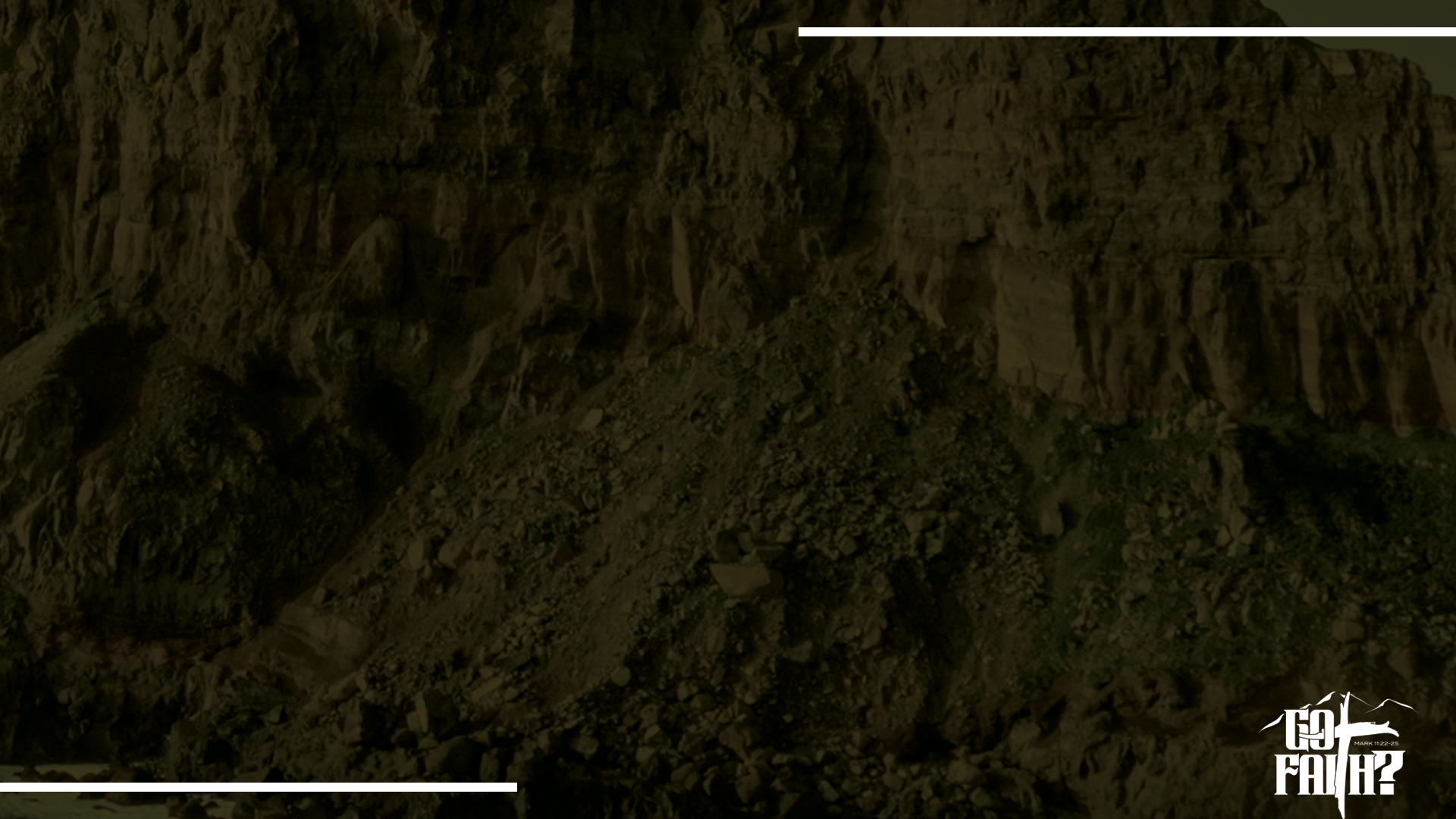 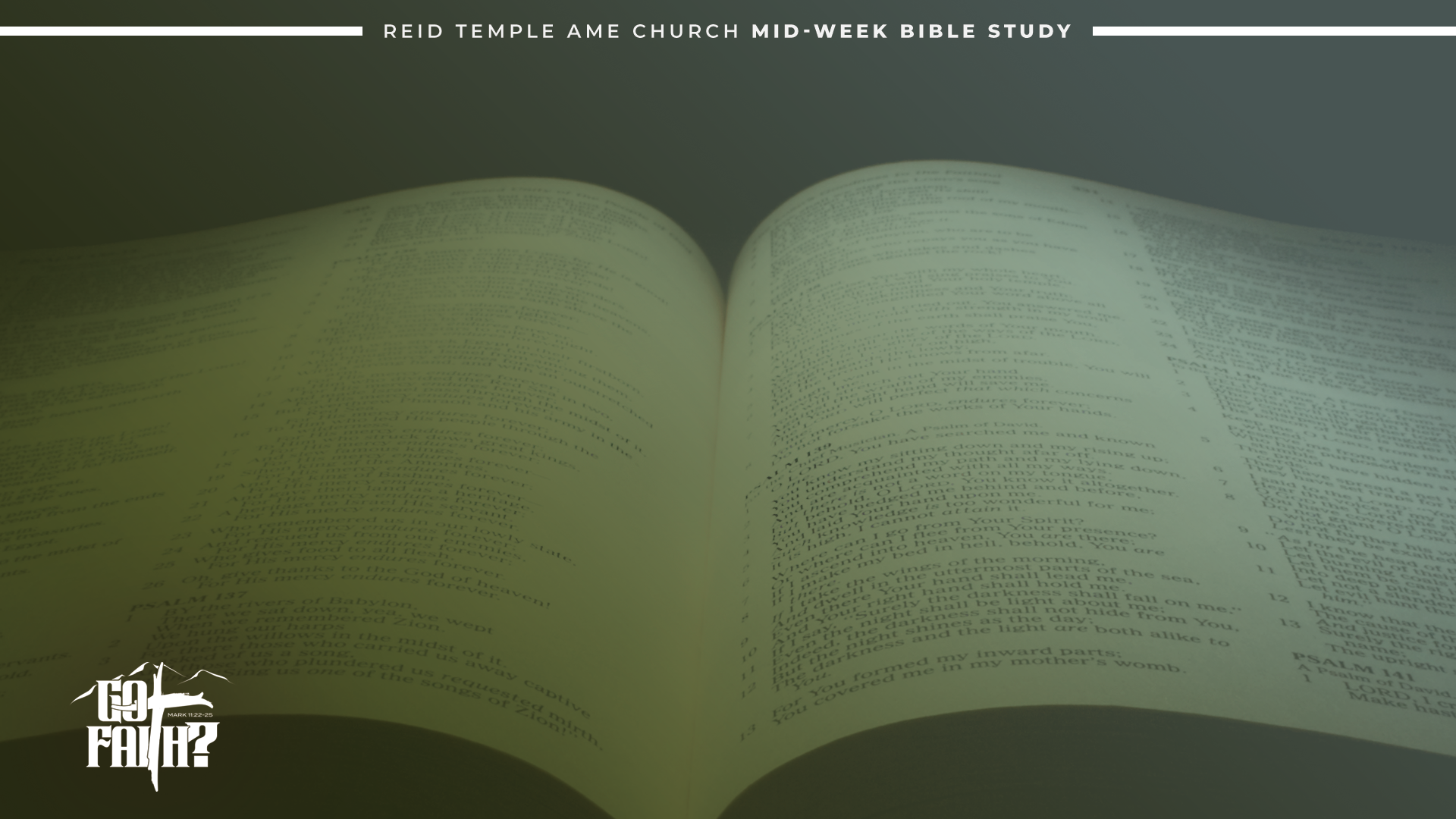 What is God’s Plan For US to Prosper
Psalm 1:1-3  As We Grow
Walk upright and whatever you do shall prosper
Jeremiah 29:11 –When we are in a lonely place
He has plans to prosper us, give us a future
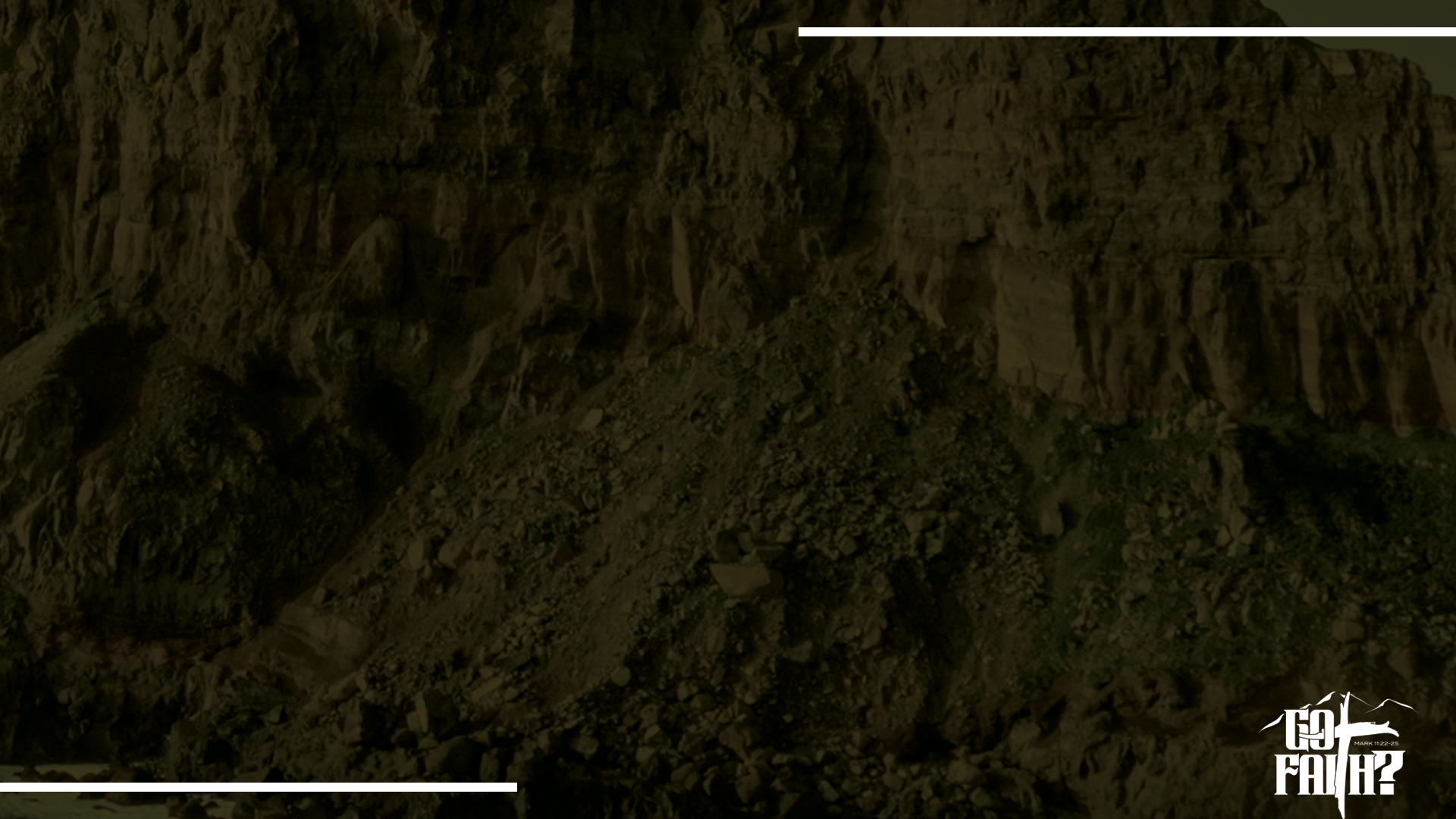 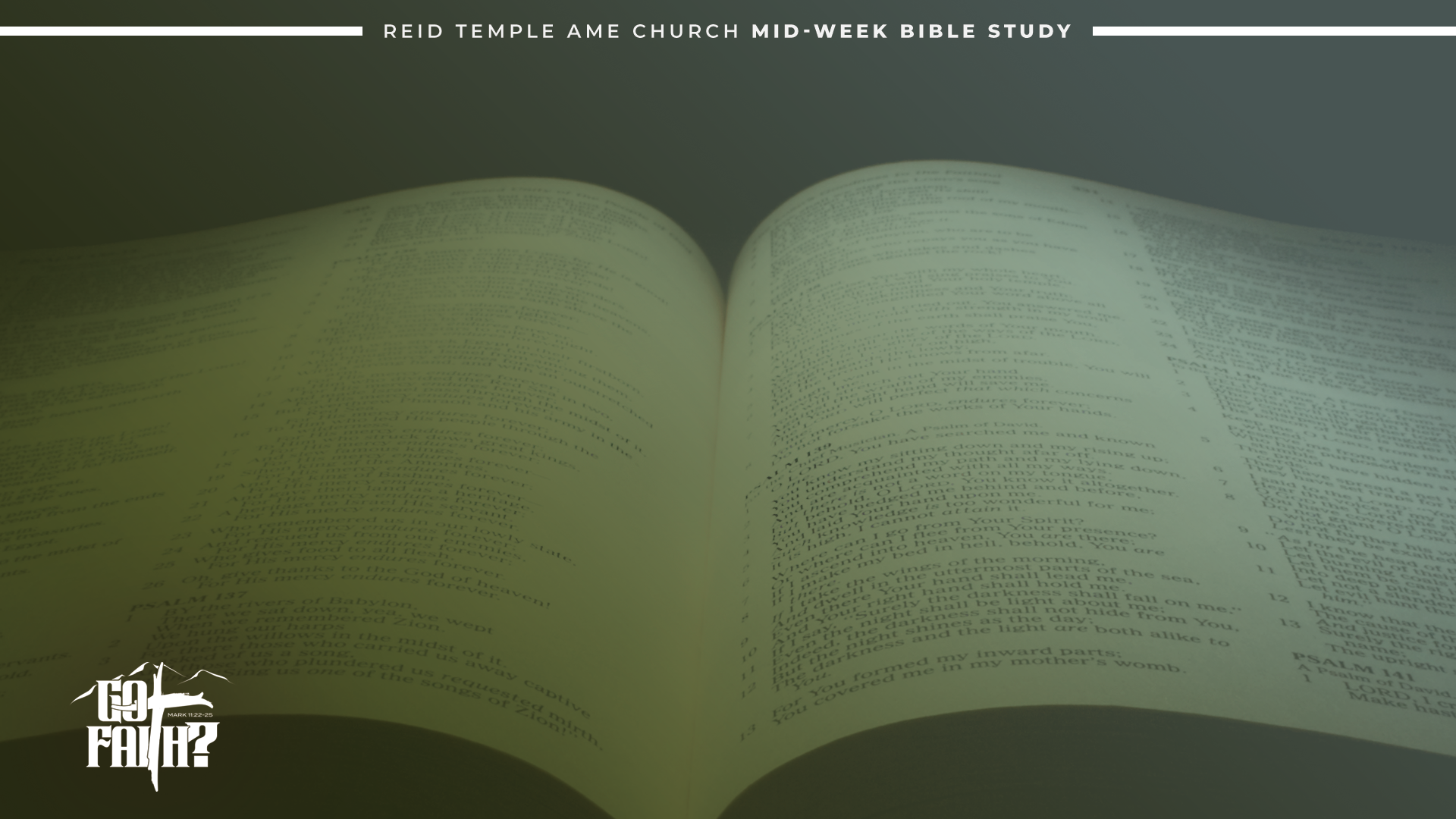 What is God’s Plan For US to Prosper
Mark 12:30-31
Seek first the Kingdom of God and His Righteous
Matthew 7:9 b
How much more will your Father in heaven give good gifts to those who ask him!
Ephesians 3:20
God is able to do exceedingly abundantly above all we can ask or think
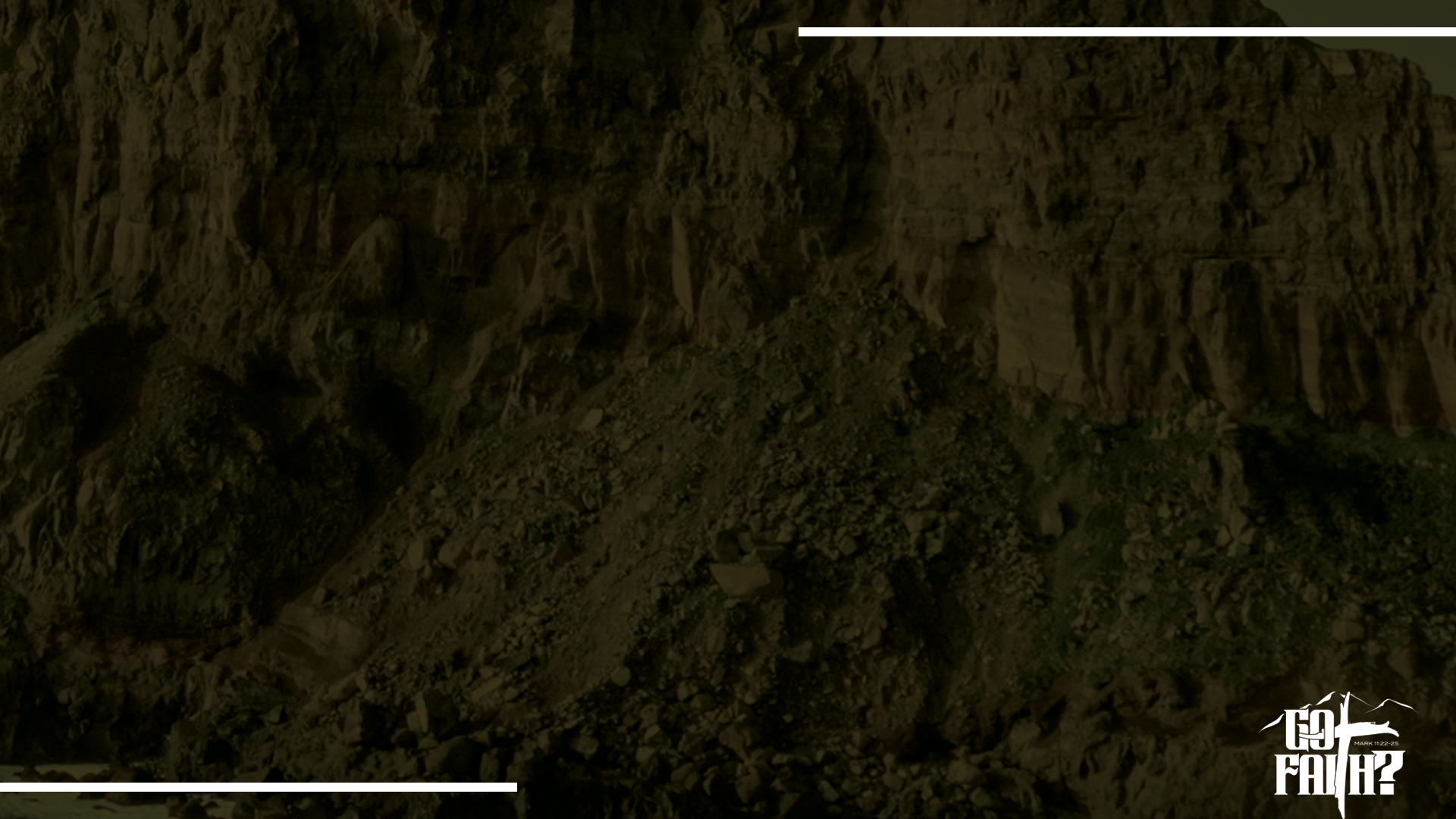 GOD’S GREAT PLAN FOR US!
I JOHN 2

Beloved, I wish above all things that 
you may prosper 
and be in health, 
even as your soul prospers
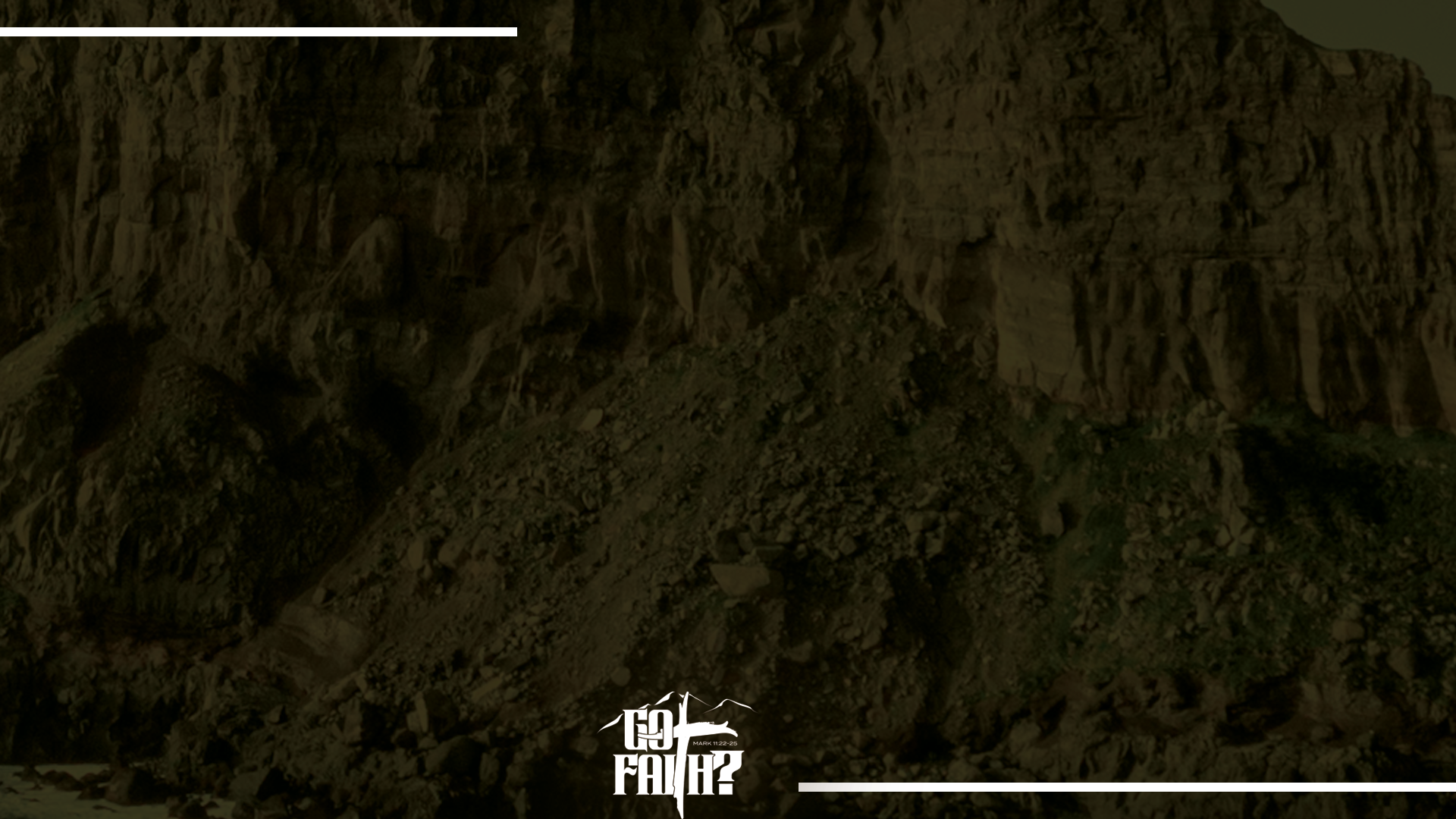 Be AWARE of Traps
Selfish, Worldly Values – Proverbs 14:12
“There is a way that seems right to a man, but its end is the way of death” 
2. Depending on the WORLD James 1:14-15“But each one is tempted when by his own evil desires he is lured away and enticed. /Then after desire has conceived, it gives birth to sin; and sin, when it is full-grown, gives birth to death.”
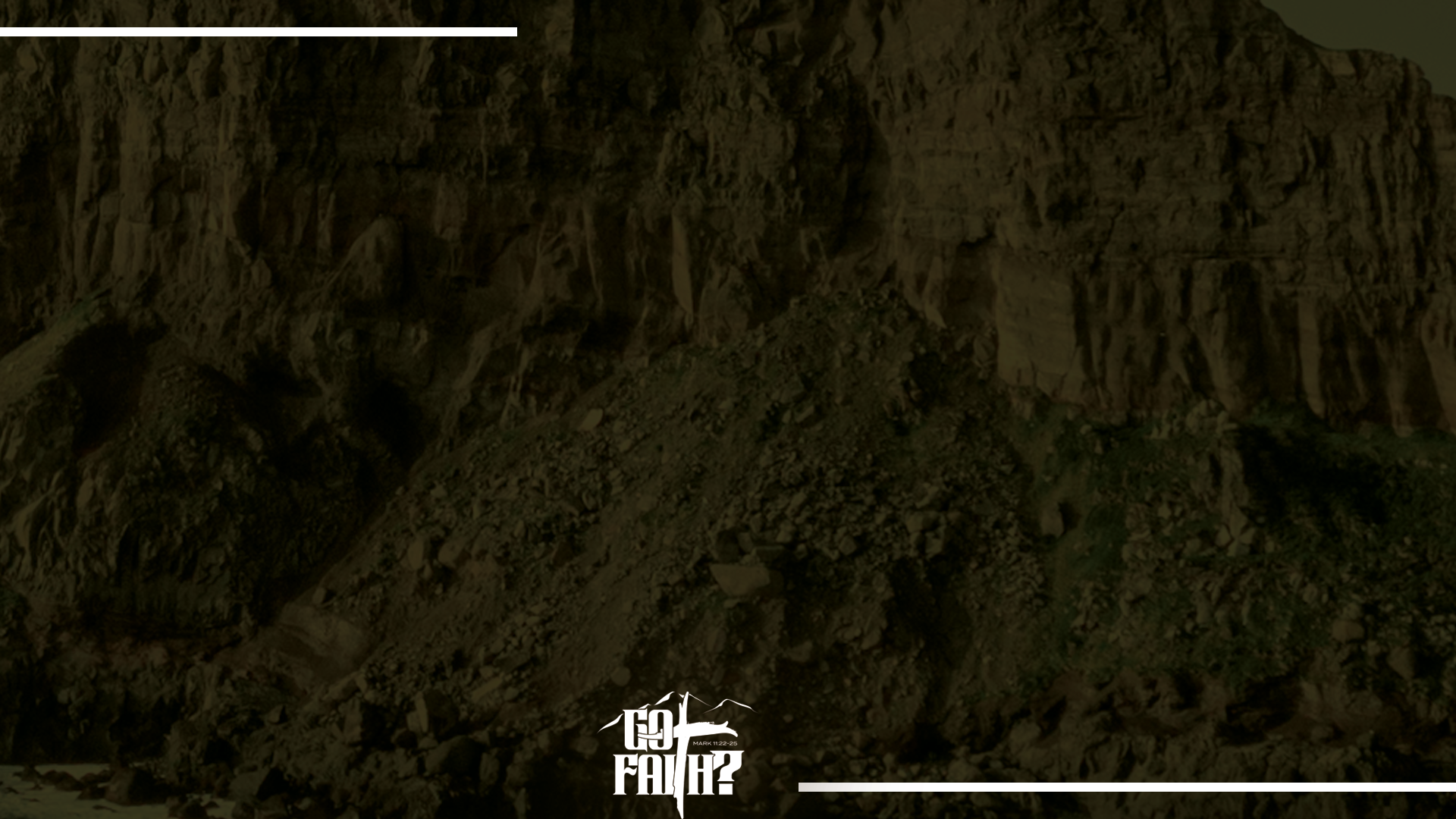 Be AWARE of Traps
3.  Thinking that it’s all about what YOU do!
Isaiah 5:21“Woe to those who are wise in their own eyes and clever in their own sight.”
4. Not walking by FAITH Hebrews 11:6For without Faith, it is impossible to PLEASE GOD!!!
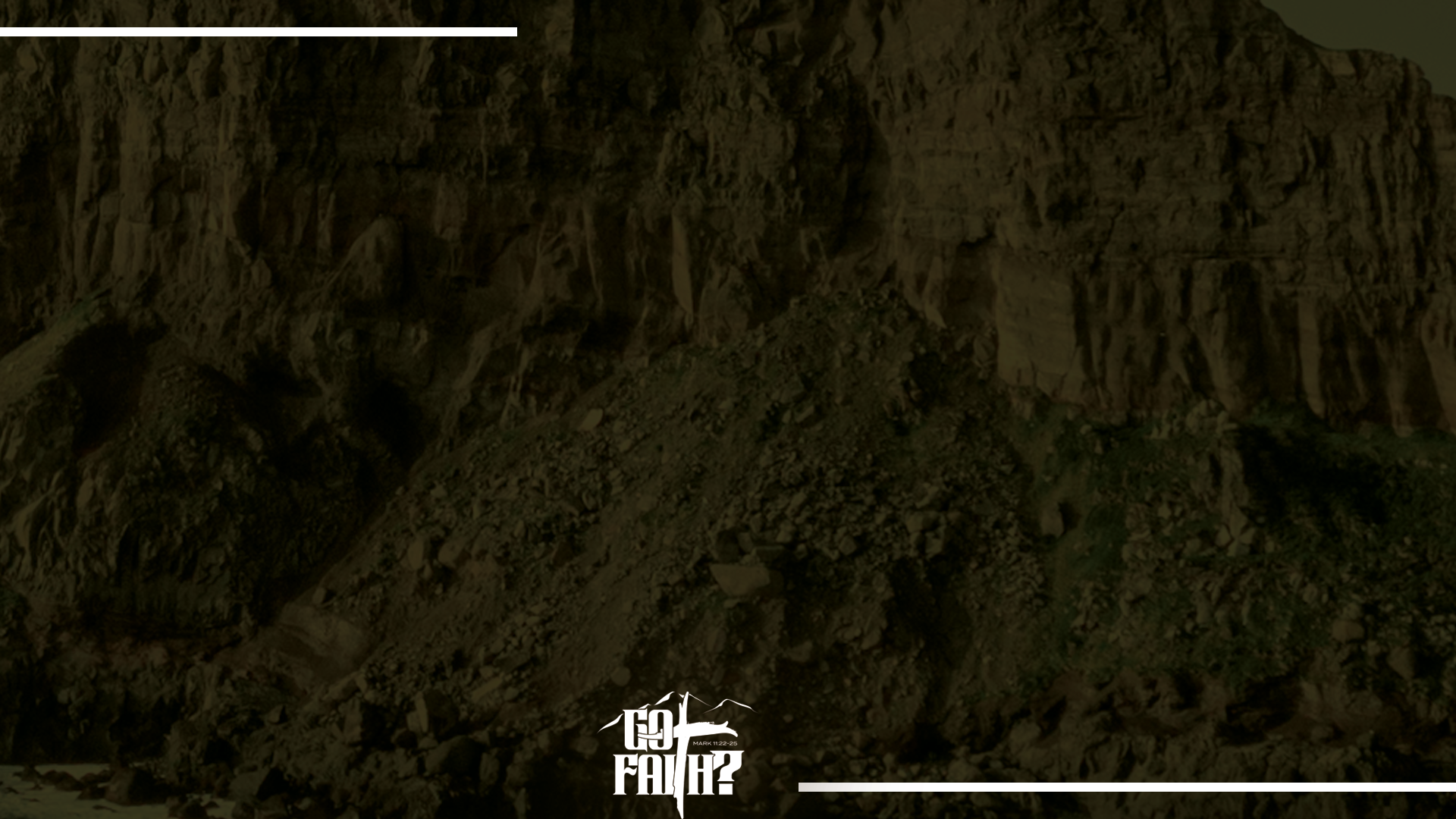 The TRUTH
The blessing of the Lord, it maketh rich, and he addeth no sorrow with it.
Proverbs 10:22
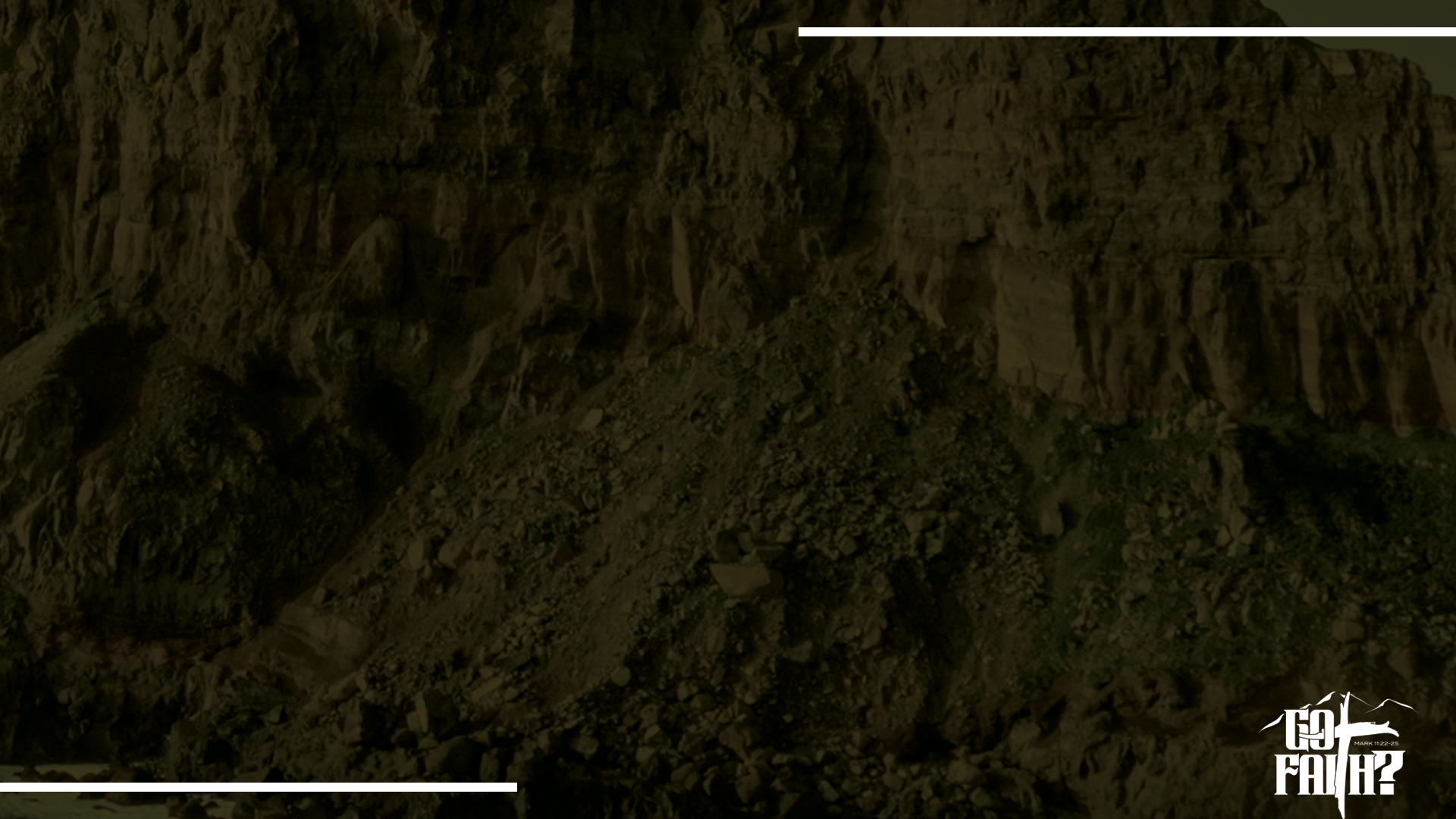 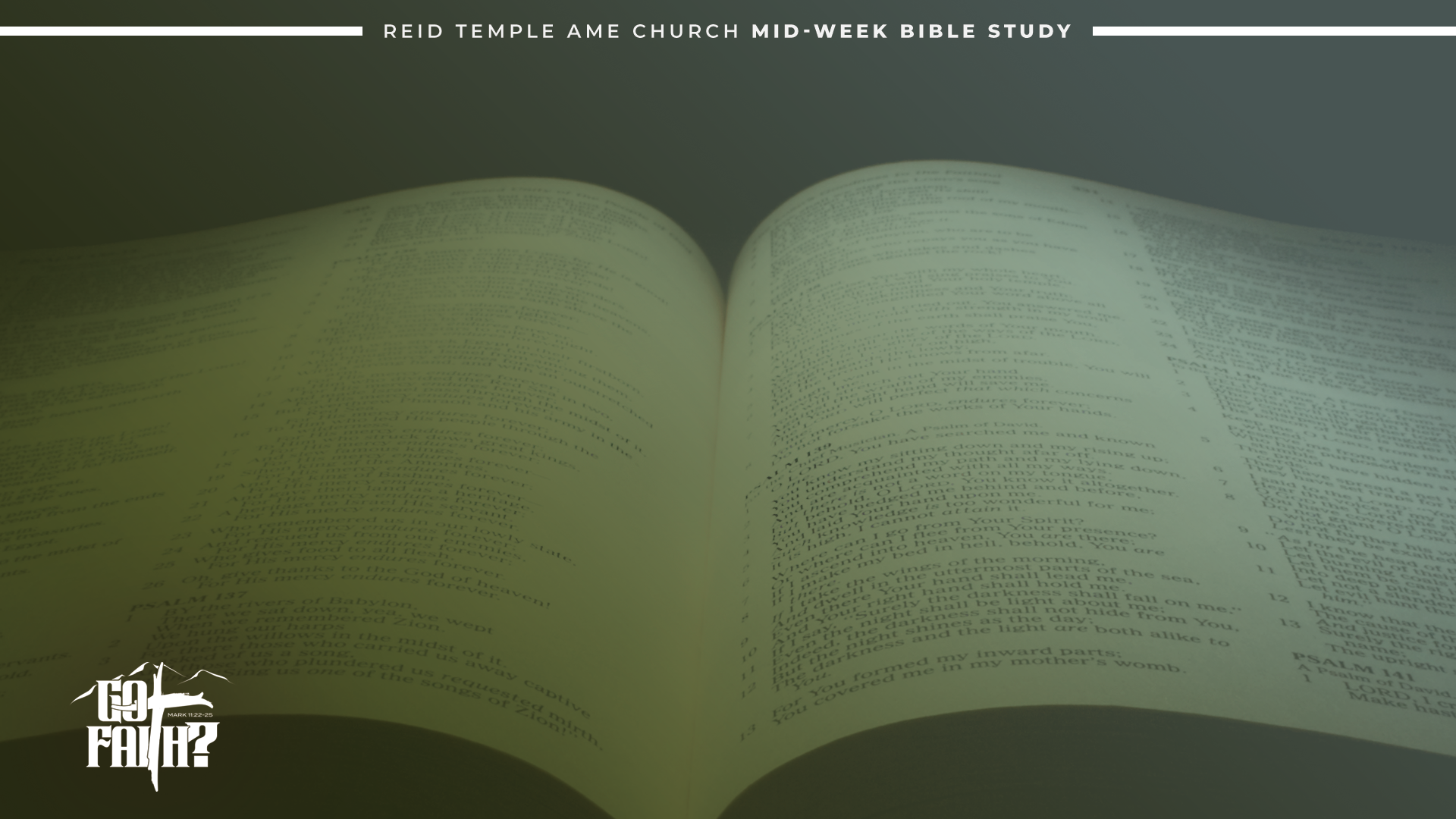 Faith has POWER to Prosper Us
We must Build on it!!!
II Peter 2:5-8
5 And beside this, giving all diligence, add to your faith virtue; and to virtue knowledge;
6 And to knowledge temperance; and to temperance patience; and to patience godliness;
7 And to godliness brotherly kindness; and to brotherly kindness charity.
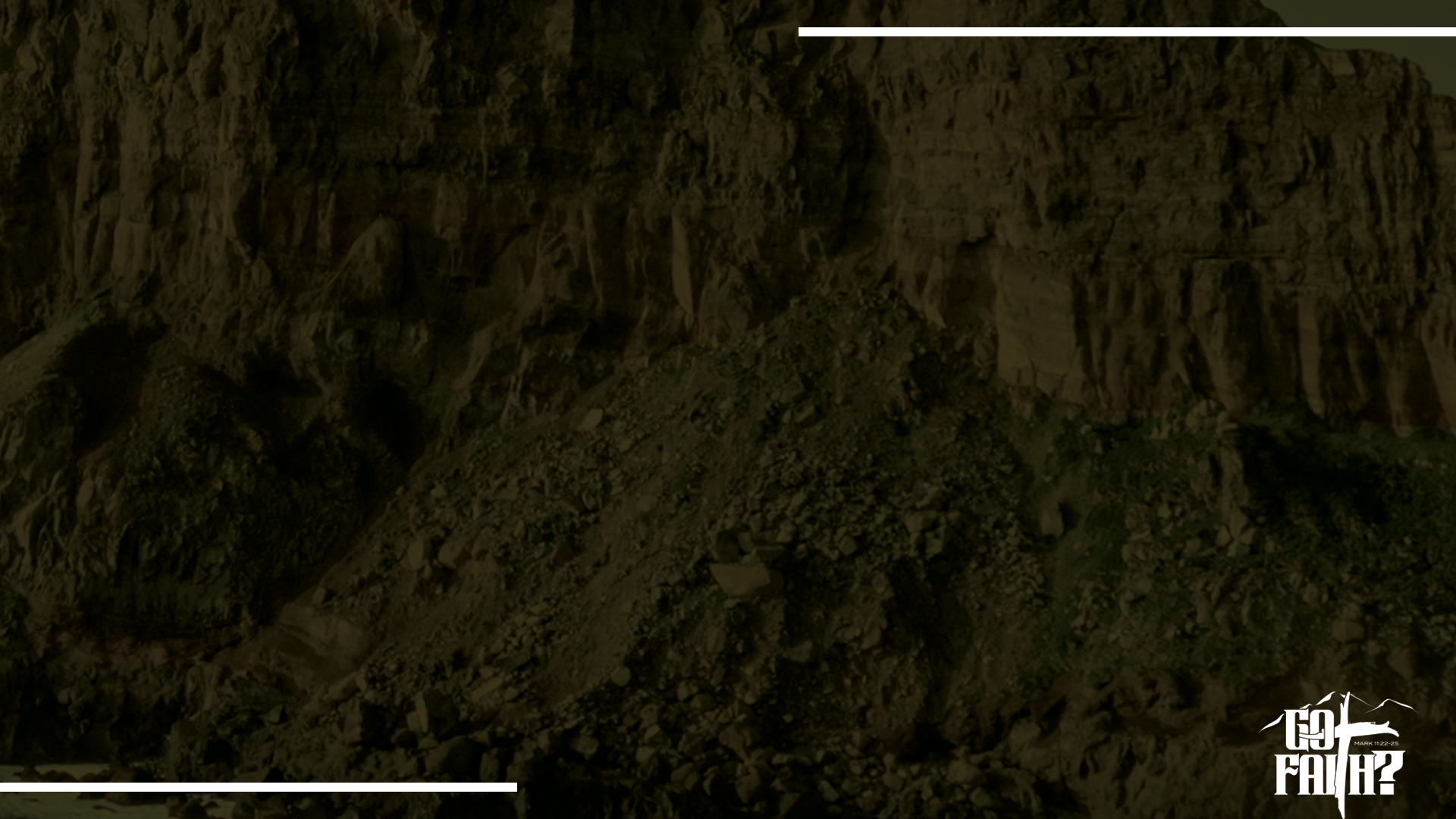 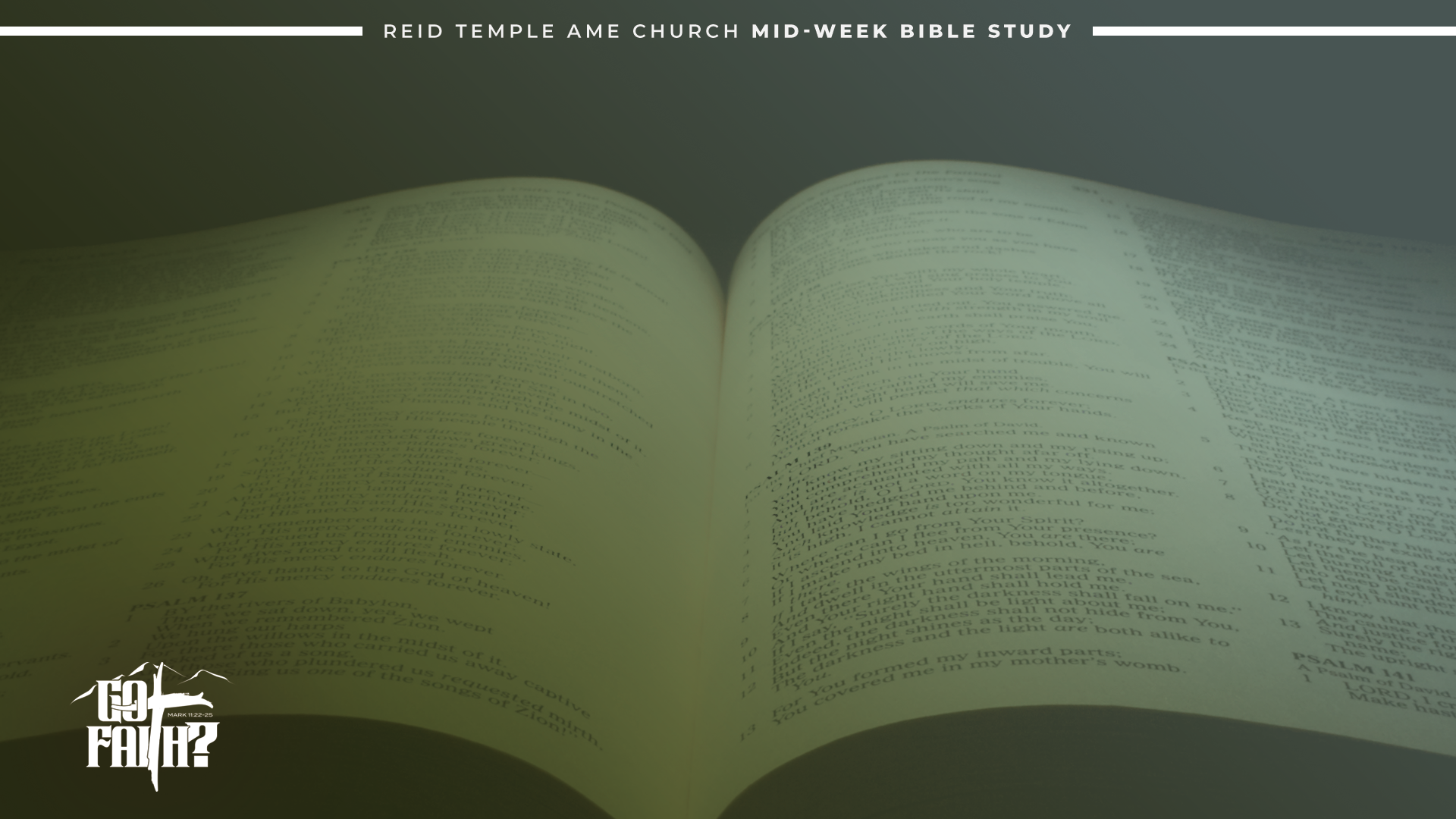 Faith has POWER to Prosper Us
WALK in it and WORK On it
Faith without WORKS is dead!!!!!
Hebrews 11:33 .. Through faith subdued kingdoms, worked righteousness, obtained promises, stopped the mouths of lions, 34 quenched the violence of fire, escaped the edge of the sword, out of weakness were made strong, became valiant in battle, turned to flight the armies of the aliens. 35 Women received their dead raised to life again.
Matthew 25:35-36
…35 For I was hungry and you gave Me something to eat, I was thirsty and you gave Me something to drink, I was a stranger and you took Me in, 36 I was naked and you clothed Me, I was sick and you looked after Me, I was in prison and you visited Me.’
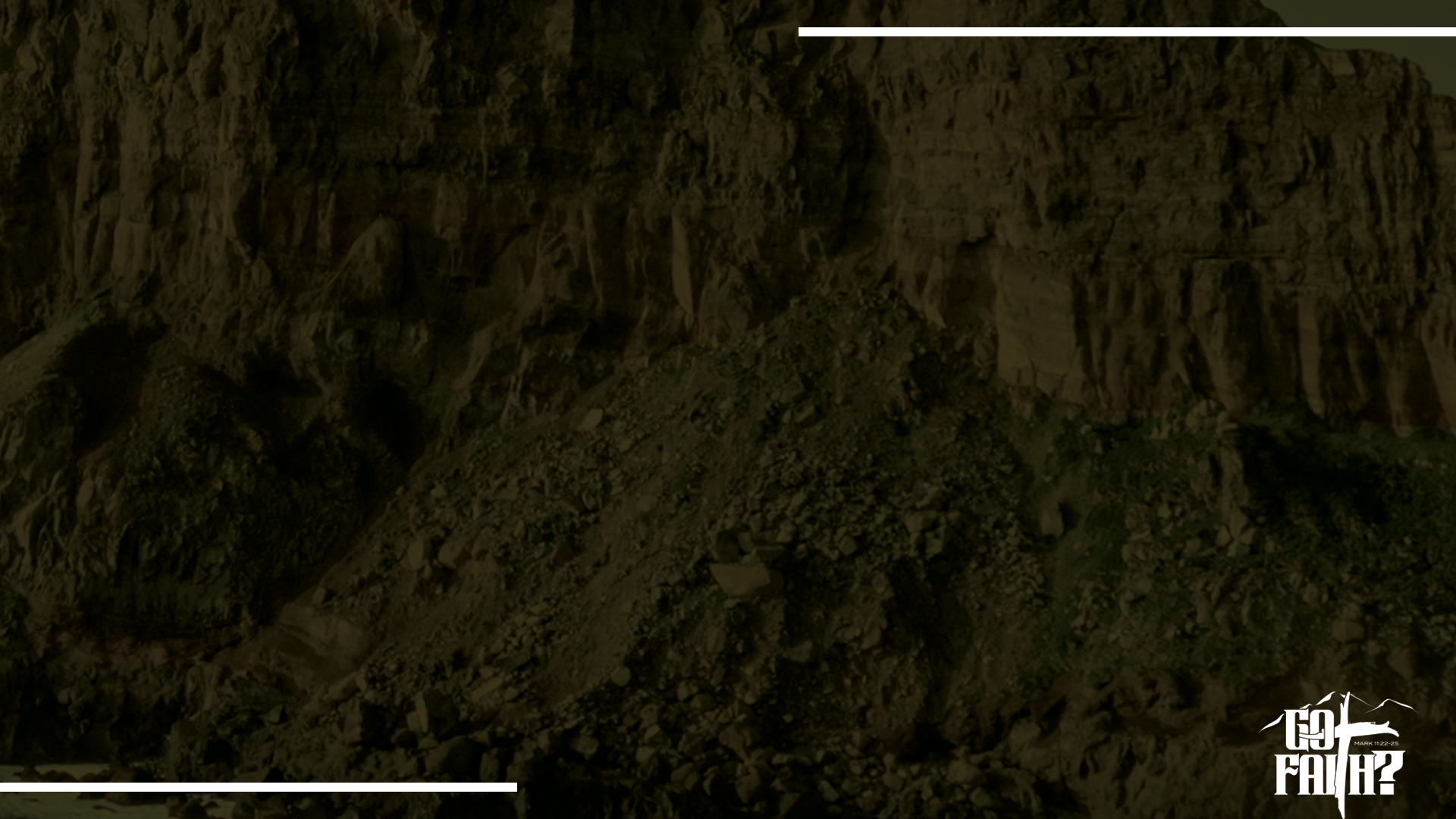 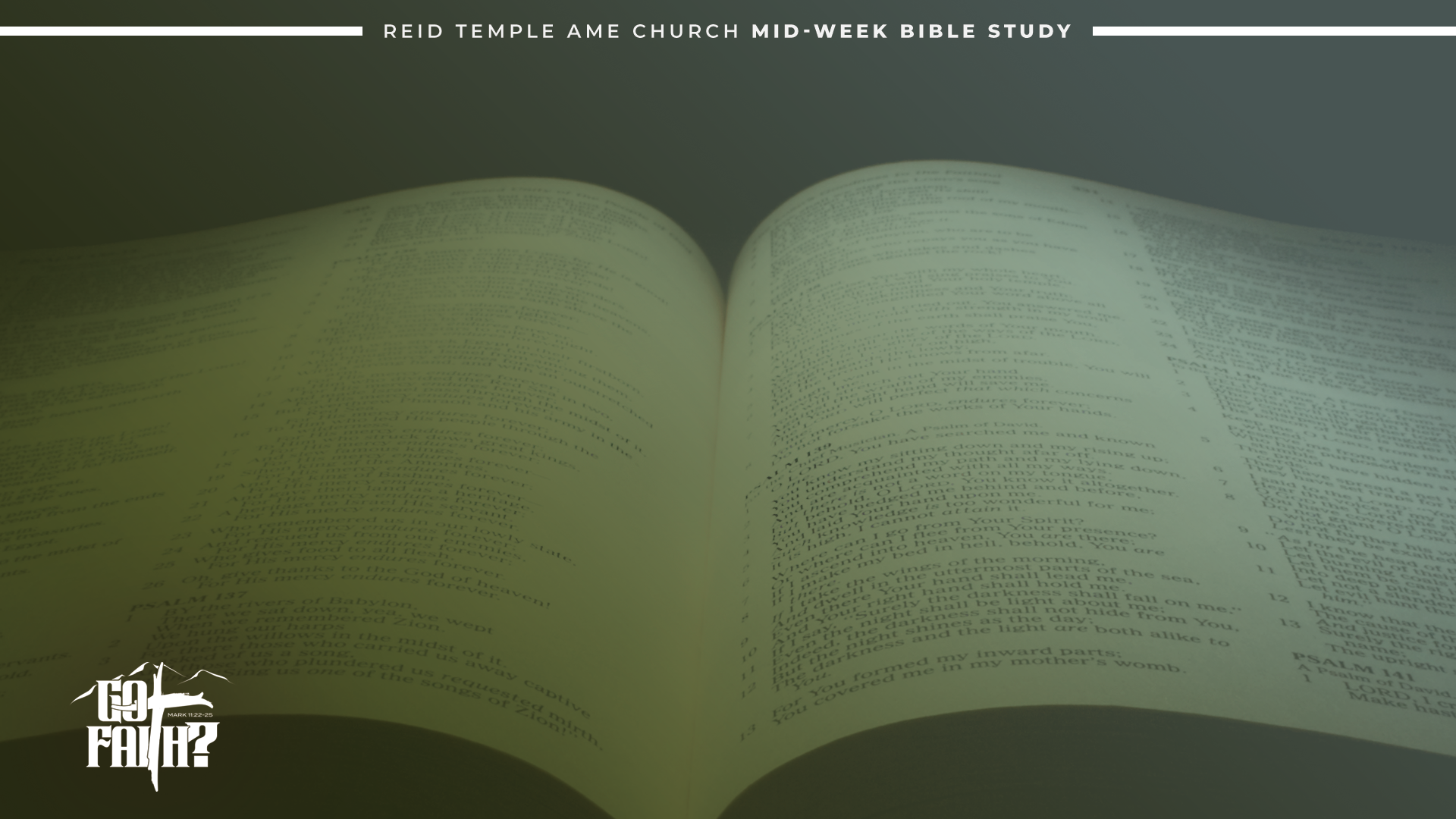 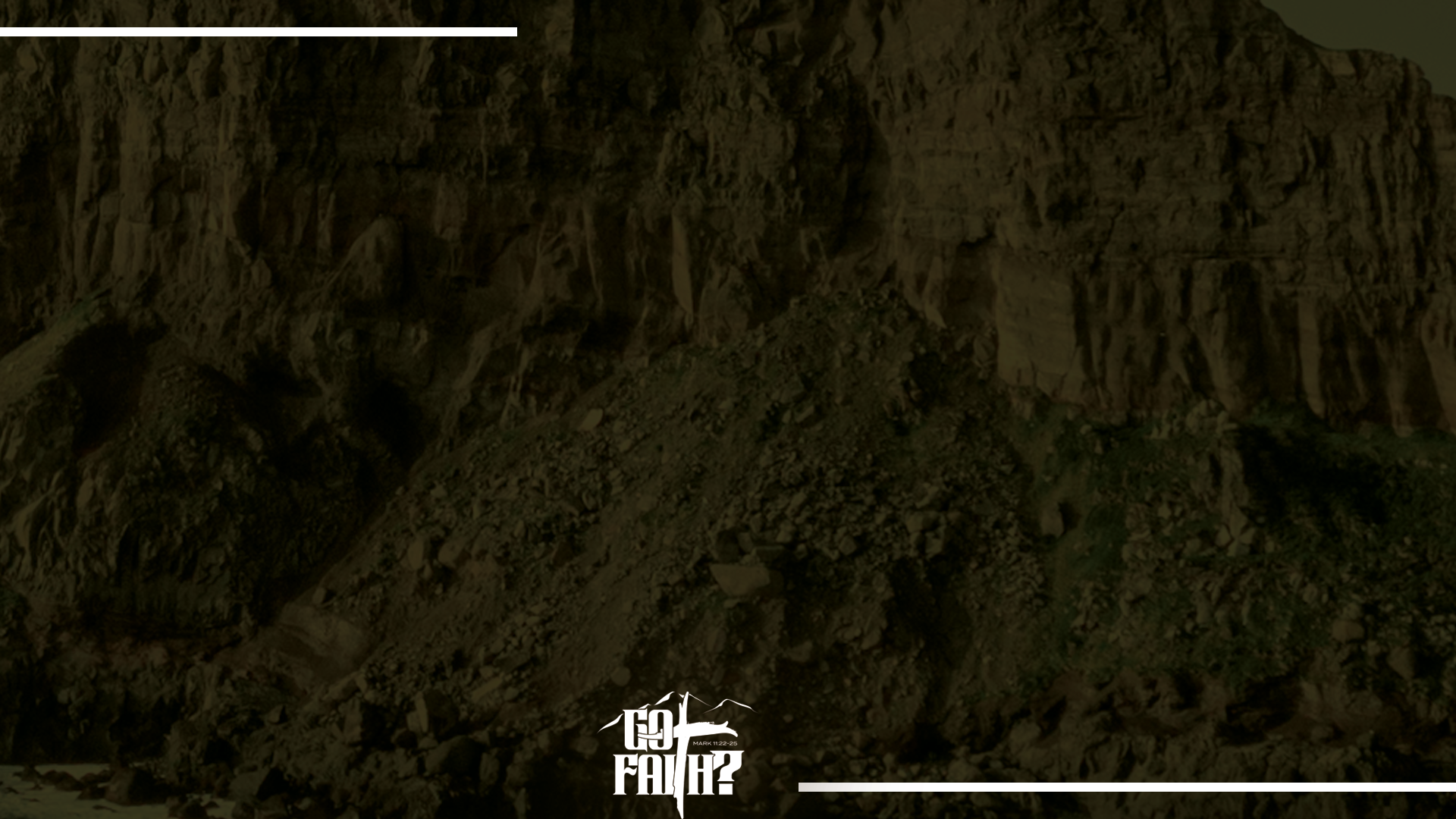 Faith has POWER to Prosper Us
Faith/Obedience is the Key
Deuteronomy 28: 1-8
28 “Now it shall come to pass, if you diligently obey the voice of the Lord your God, to observe carefully all His commandments which I command you today, that the Lord your God will set you high above all nations of the earth.
 2 And all these blessings shall come upon you and overtake you, because you obey the voice of the Lord your God:
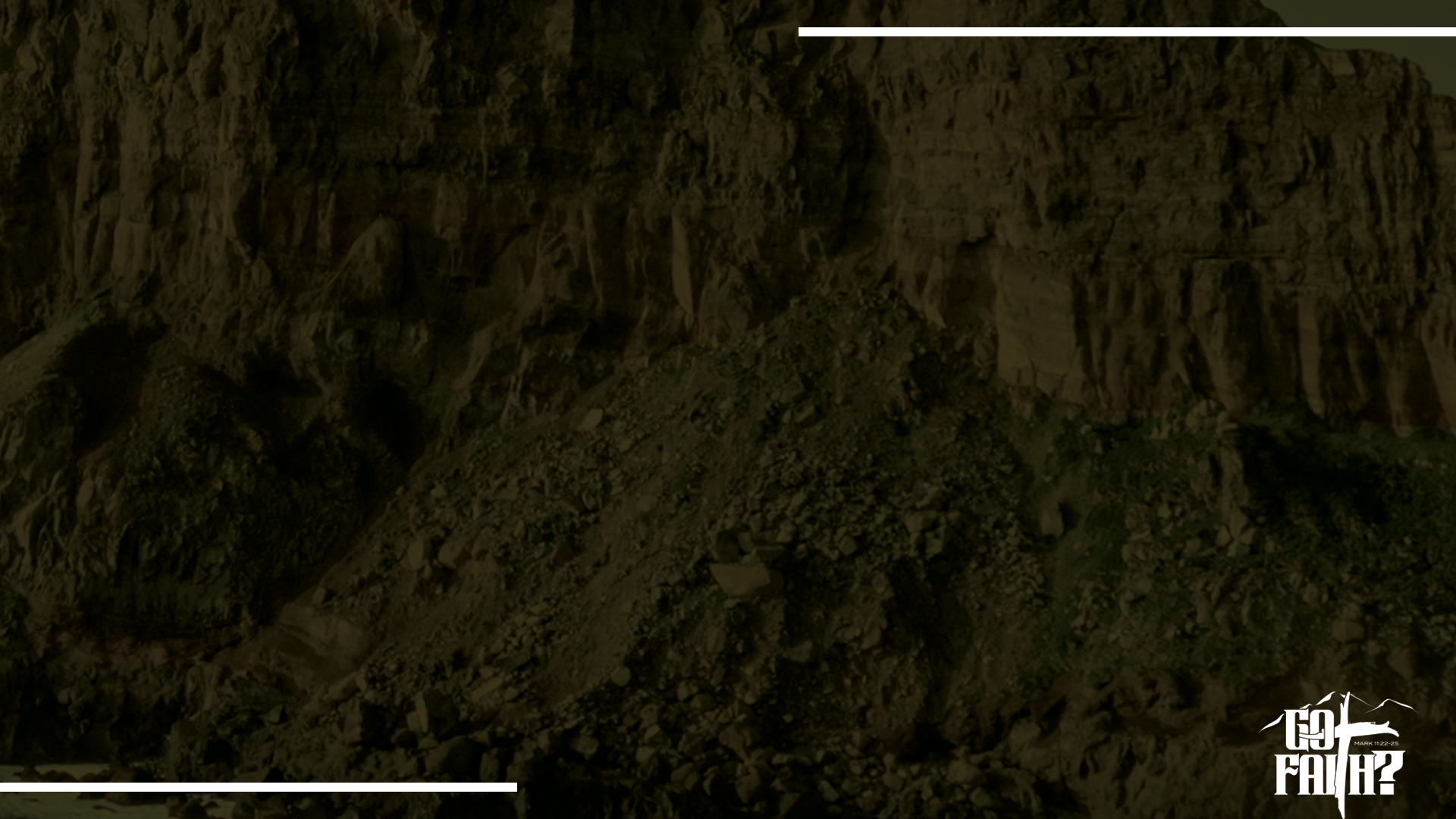 The Power of Faith/Obedience to Prosper
3 “Blessed shall you be in the city, and blessed shall you be in the country.
4 “Blessed shall be the [a]fruit of your body, the produce of your ground and the increase of your herds, the increase of your cattle and the offspring of your flocks.
5 “Blessed shall be your basket and your kneading bowl.
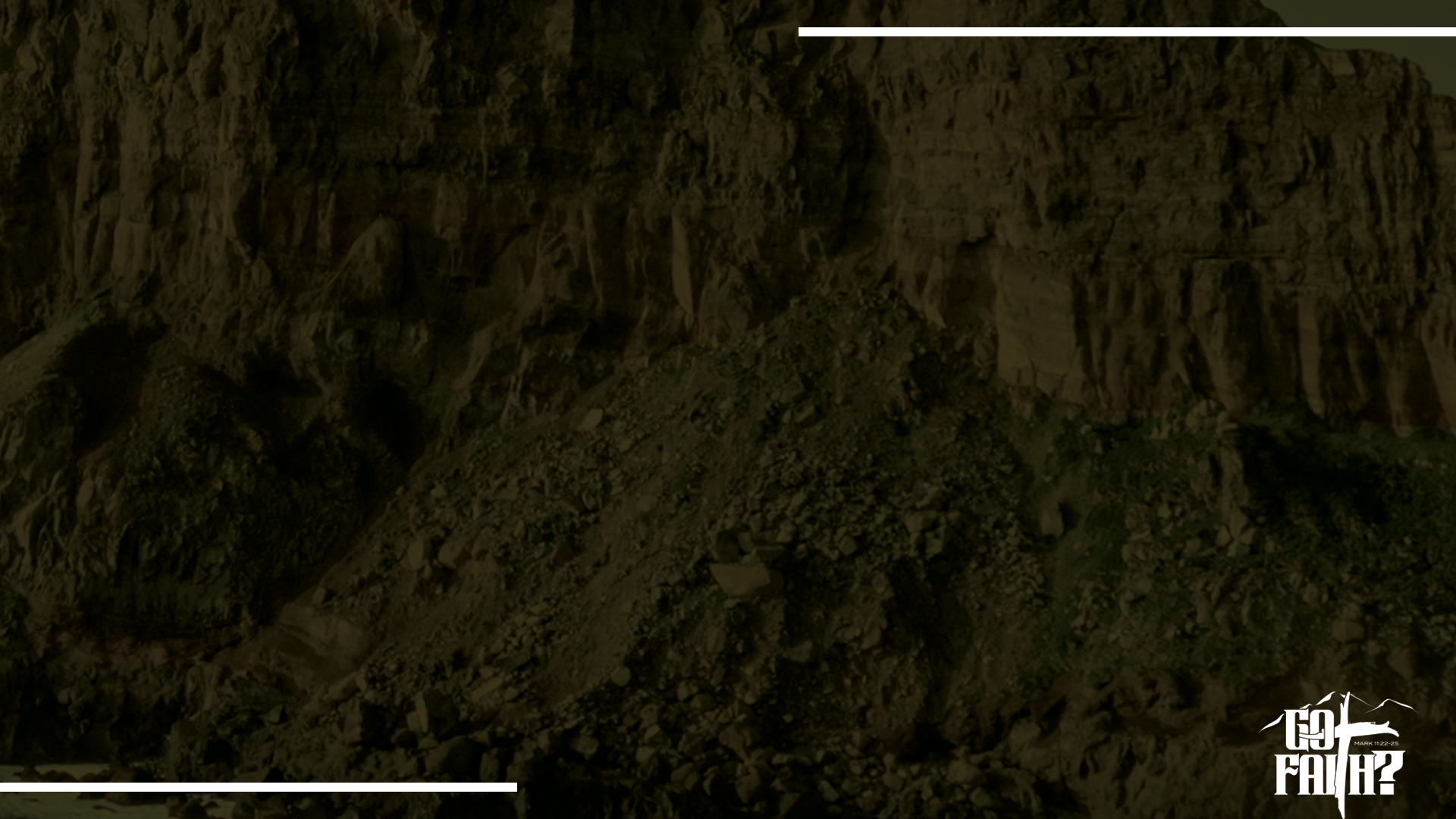 Faith CAN CAUSE ALL THESE BLESSINGS TO OVERTAKE US.
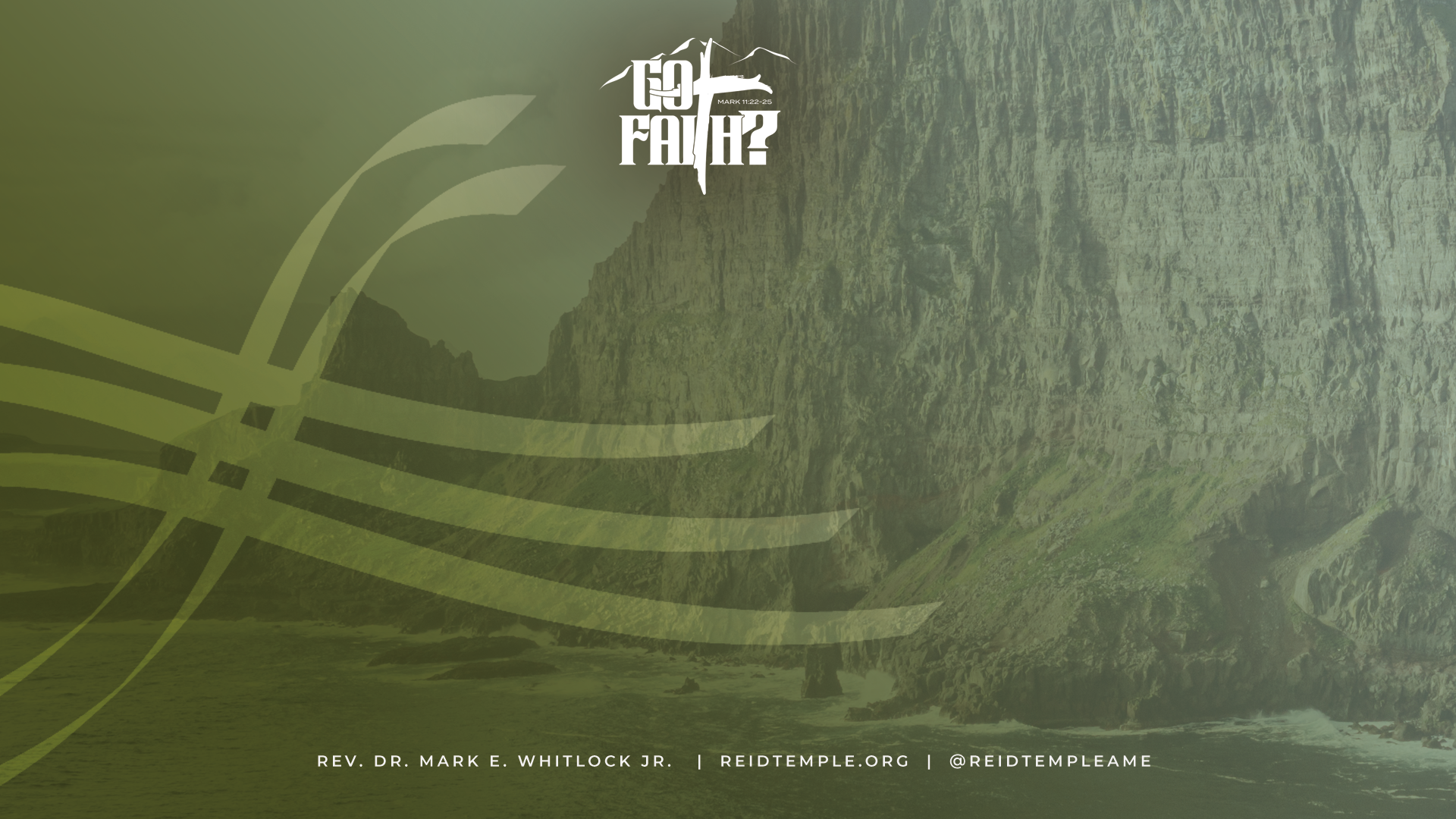 Thank you for your Time and Attention

QUESTIONS
& COMMENTS
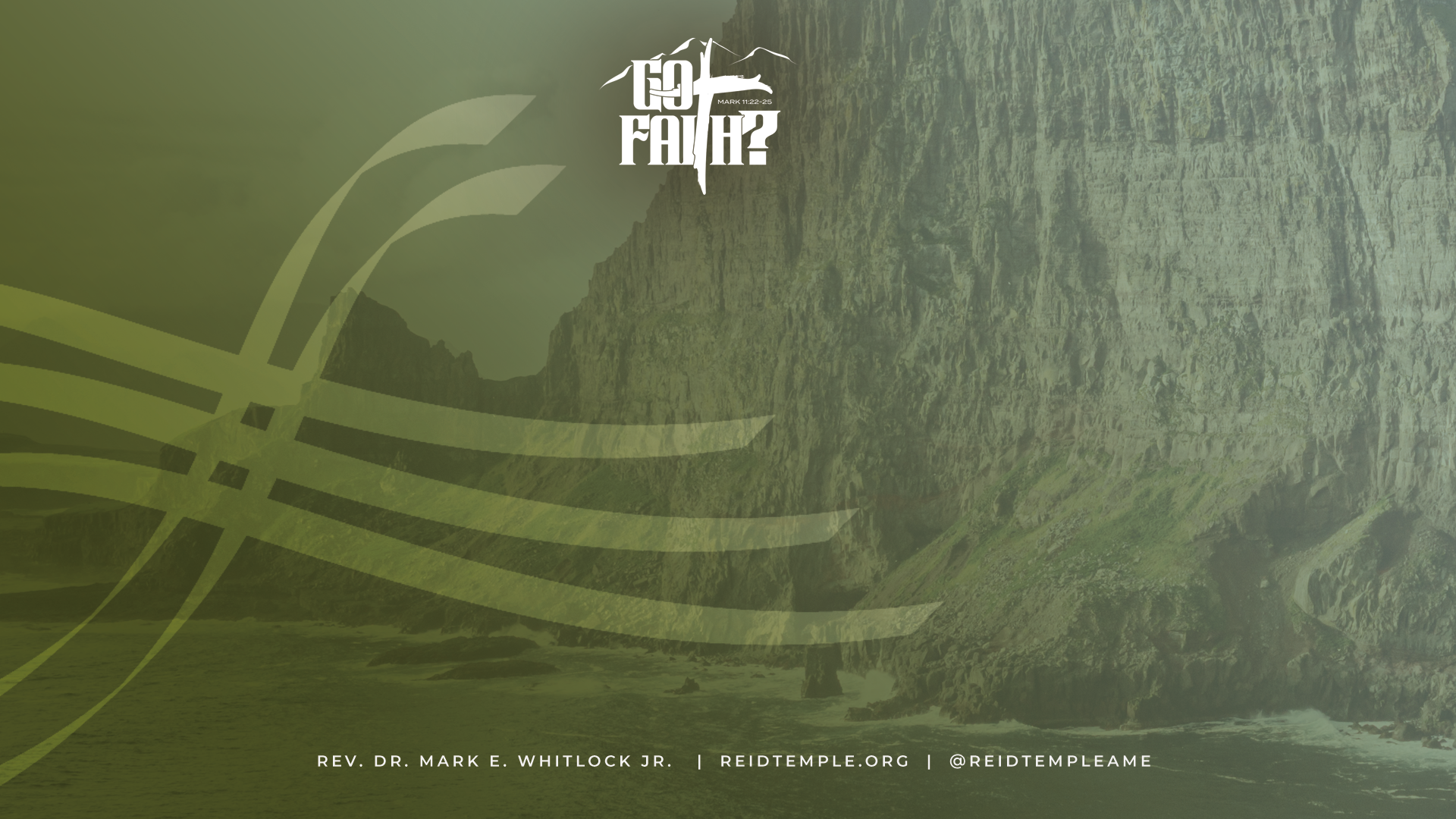 LET’S PRAY TOGETHER!